Välkommen tillHRM programmet &Ekonomihögskolan vid Linnéuniversitetet
Programansvarig Gunilla Larsen
[Speaker Notes: Lägg gärna ut presentationen på MyMoodle.

Fyll i ditt namn och program – se röd text.]
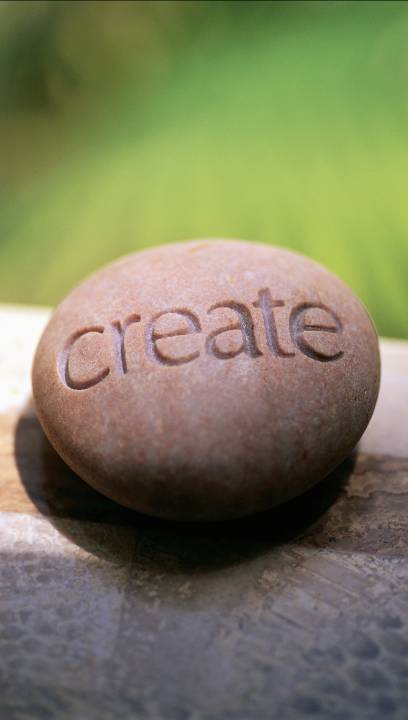 Bildningsresan
Utbildning – inte bara plugg…
…utan också en ”resa”: 

Från utbildningskonsument till kunskapsproducent!
© Åsa Sjöblom
Bildningsresan
Att studera på Ekonomihögskolan– ditt nya arbete!

Vi planerar för 40 timmar per vecka, inkl. föreläsningar och självstudier.

”Risken” med studier på universitet.

Förkunskaper spelar roll,men attityd, ambition och insats är viktigast!
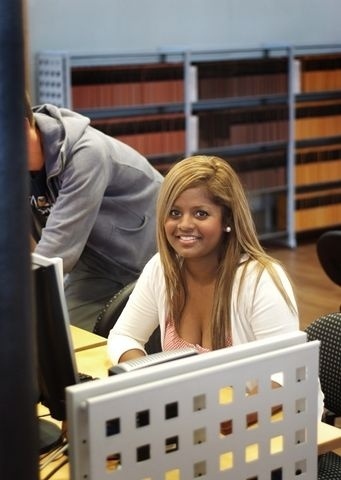 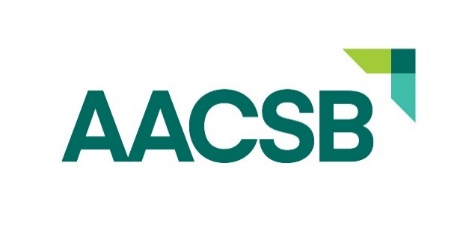 Learning goals for our accreditationUndergraduate programs
Association to Advance Collegiate Schools of Business's
I am a good communicator.
I am a responsible citizen.
I have knowledge and skills of subject-specific fields.
I am a critical thinker.
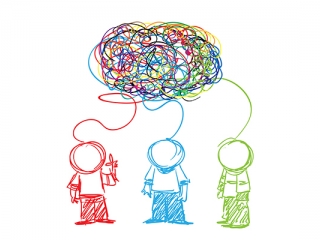 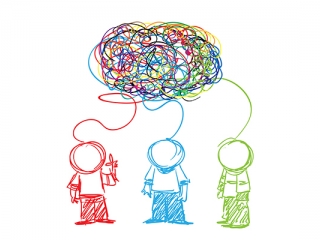 VälkommenHuman Resource Management - personalledning och organisationsutveckling, 180 hp (EGHRM)programansvarig Gunilla Larsen
[Speaker Notes: Välkommen som student på Ekonomihögskolan vid Linnéuniversitetet

Fyll i namn och program se röd text

Lägg gärna ut ppt i programrummet på MyMoodle]
Kurser som ingår i programmet:De obligatoriska kurserna i programmet är markerade med en asterisk (*). Kurserna kan komma att ges i annan ordningsföljd. Utifrån utbildningsplanens ramar utvecklas programmet ständigt, det kan innebära att kurser och kurskoder kan bytas under utbildningens gång.
Termin 1 (HT24)
Företagsekonomi I - Organisation och ledarskap, 7,5 hp* (1FE404)Företagsekonomi I - Marknadsföring, 7,5 hp* (1FE406)
Företagsekonomi I - Affärsredovisning och budgetering, 7,5 hp* (1FE422)Företagsekonomi I -Kalkylering, 7,5 hp* (1FE424)
Termin 2 (VT25)
Arbetsrättslig grundkurs, 15 hp* (1RV501)
Health and Sustainability Management, 15 hp* (1HM502)
Termin 3 (HT25)

Antingen inriktning ekonomistyrningFöretagsekonomi II - Extern redovisning, 7,5 hp* (1FE626) ochBusiness Administration II - Finance, 7,5 hp* (1FE629)
eller inriktning marknadsföringBusiness Administration II - Business Relations, 7,5 hp* (1FE693) ochBusiness Administration II - IMC & Brand Management, 7,5 hp* (1FE697) 
samt båda nedanstående kurserDigitalisering för verksamhetsutveckling, 7, 5hp* (1FE644)
Företagsekonomi II - Organisation, 7,5 hp* (1FE656)
Termin 4 (VT26)

Valfria ämnesstudier, 30 hp:
Utlandsstudier 30hp, eller praktik 15 hp 
o/e studier vid Linnéuniversitetet eller annan svensk högskola/universitet.

Utlandsstudier info ges av Victor Bohman victor.bohman@lnu.se och IRL  en  trappa upp 
Termin 5 (HT26)
Företagsekonomi III - Organisation, 7,5 hp* (2FE442)Företagsekonomi III - Företagsekonomisk metod, 7,5 hp* (2FE444)
Human Resource Management - Concepts, Trends and Strategies 15 hp* (2FE521)
Termin 6 (VT27)
Organisationsutveckling, 7,5 hp* (2FE411)
Personalekonomi i teori och praktik, 7,5 hp* (1FE676)
Företagsekonomi III - organisation examensarbete 15 hp* (2FE78E)
Examen 2027
Filosofie kandidatexamen med inriktning mot Human Resource Management Huvudområde: Företagsekonomi Bachelor of Science with specialisation in Human Resource Management Main field of Study: Business Administration
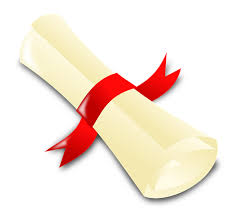 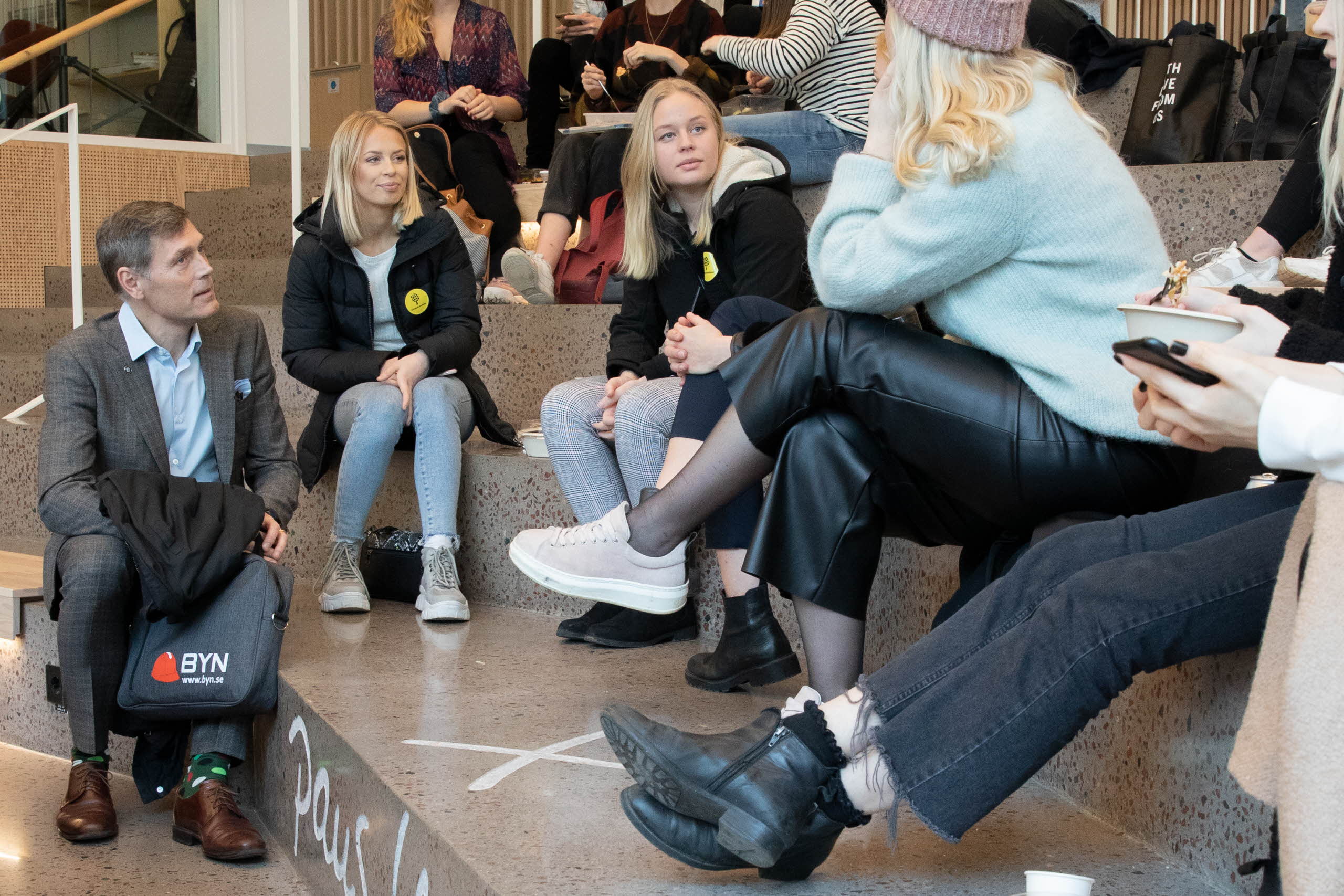 Studentinflytande
Programråd 

Linnékåren

Studentförening

Kursvärdering

Linnébarometern
[Speaker Notes: Studentinflytande

Ta dig tid att fylla i kursvärderingen, den är viktig i vårt kvalitetsarbete.

Kontakta läraren direkt vid upplevda problem. Programansvarig och Linnékåren kan också hjälpa till.]
Vem är den röda?
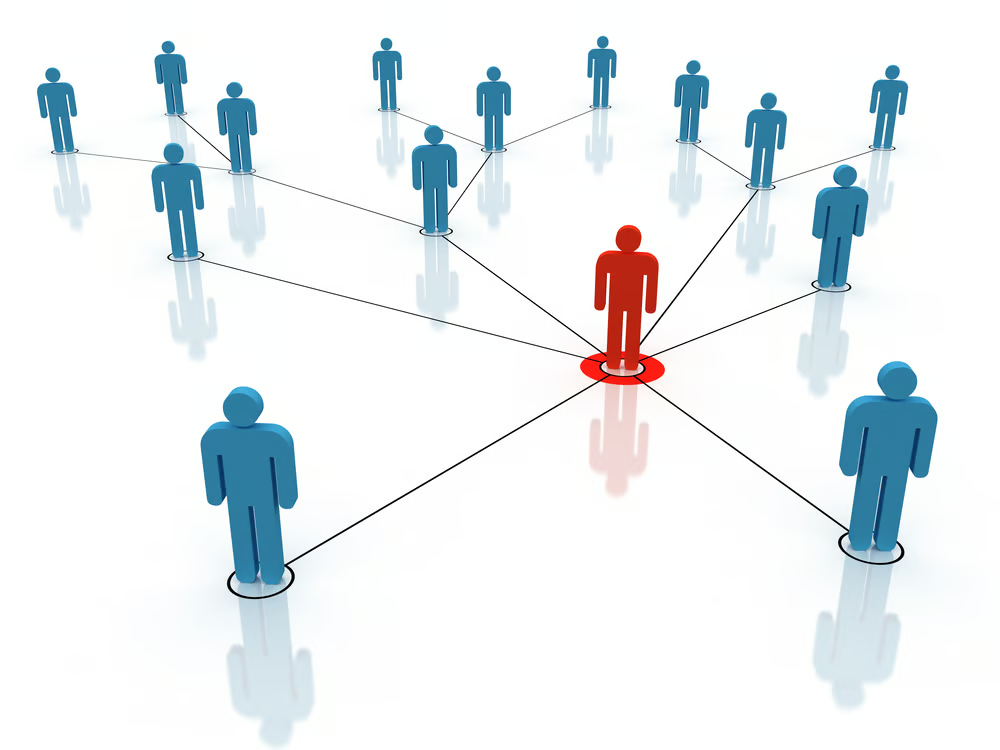 Nätverka  = lär känna varandra? Alla? Vem ?


Om tre år är ni jobbarkompisar? Kollegor? Konkurenter om jobbet? Uppdragsgivare?
Ny digital medarbetare
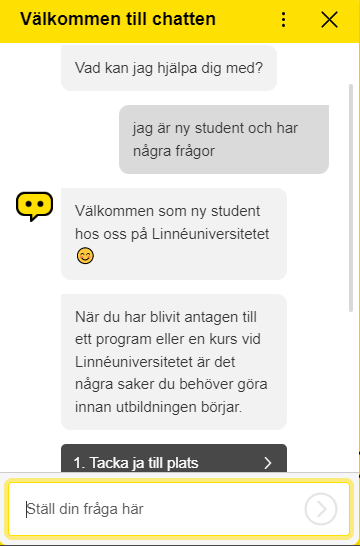 Chatboten
 Calle
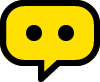 Under sommaren 2023 lanserades vår nya digitala medarbetare Calle 
Calle kan hjälpa dig att besvara frågor som du kan ha som ny student.  
Du hittar Calle på Lnu.se, bland annat här: https://lnu.se/student/ny-student/
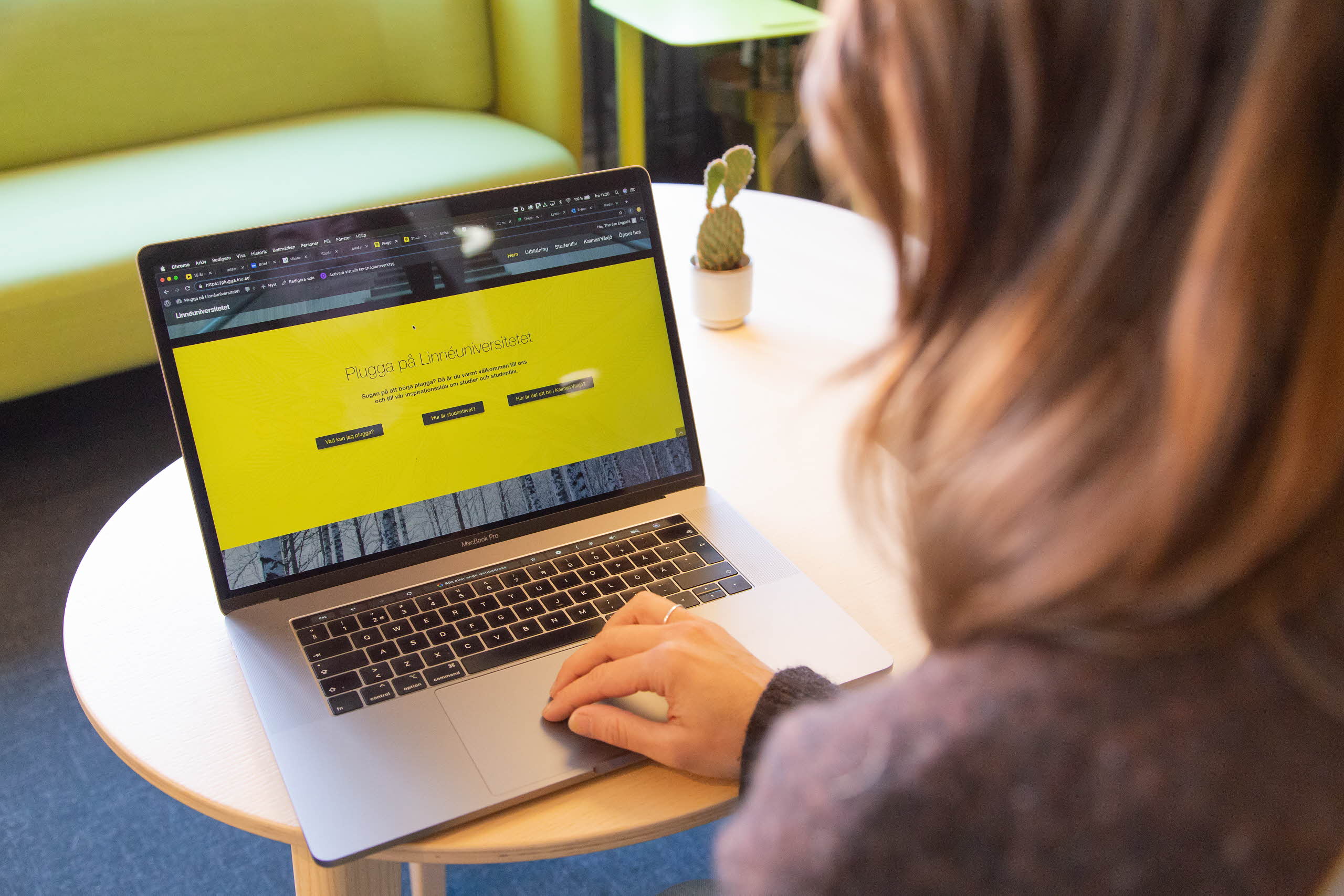 Koppla e-postadressen du använder och håll dig uppdaterad
Du uppdaterar till aktuell e-postadress via ditt studentkonto på Lnu.se/student/min-sida i ’Mitt Ladok’ under ’Mina uppgifter’. 

Läs mer på IT-support för studenter.
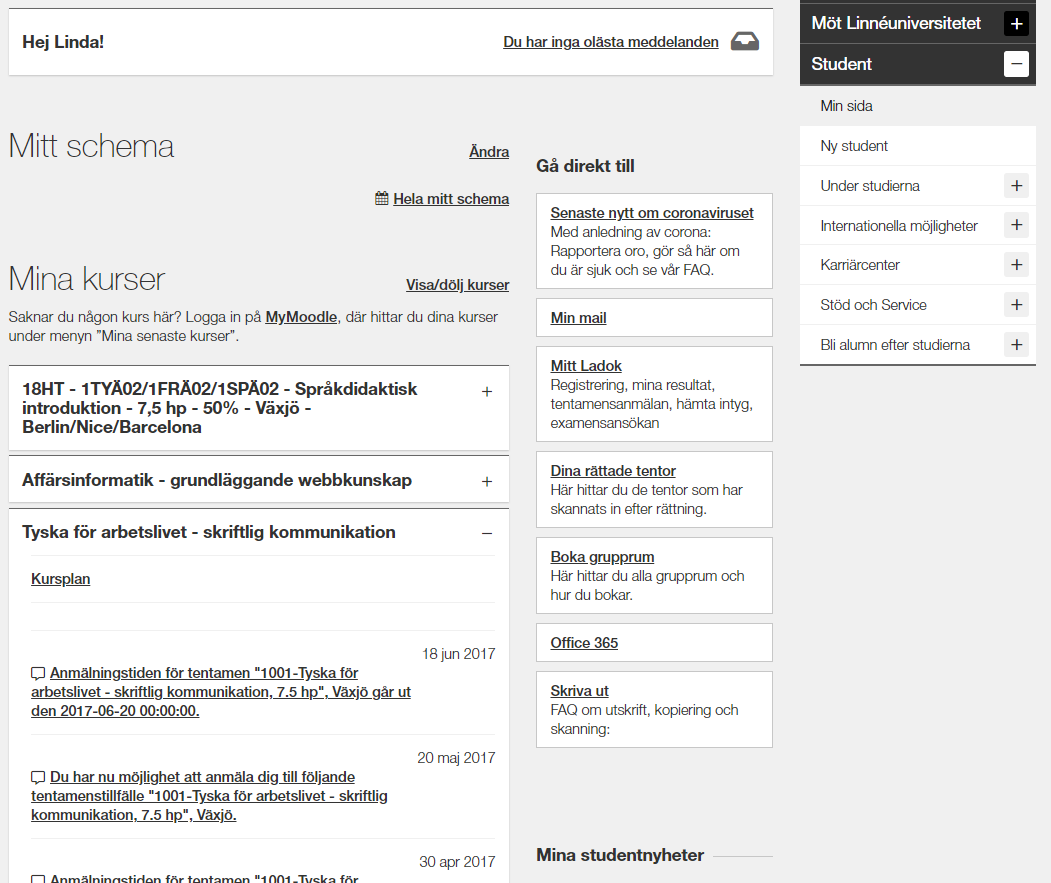 Studentwebben
Viktig information under dina studier
När du är registrerad på en kurs ser du schemat här
Ladok:
Registrering
Resultat
Tentamensanmälan
Intyg
Klicka på kursen:
Länk till kursrummet på MyMoodle
Länk till kursplan
Information om anmälningstider för tentamen
Mina studentnyheter

Min studentkalender
[Speaker Notes: Studentwebben

I inloggat läge på lnu.se/student hittar studenterna följande:
Mitt schema
Mina kurser – finns länk direkt till kursrummet på MyMoodle. När studenten är registrerad på kursen kommer den att dyka upp under mina kurser här på studentwebben

Under rubriken Gå direkt till kommer studenten till Ladok och kan göra följande:
Mitt Ladok:
Registrera sig på kurs – öppnar veckan före kursstart
Se sina resultat
Anmäla sig till tentamen
Hämta intyg 


I inloggat läge får de även upp studentnyheter och studentkalender – där publiceras information som rör dem. Det kan vara öppna föreläsningar, påminnelser etc.]
Schema
När schemat är publicerat kan det sökas fram via TimeEdit
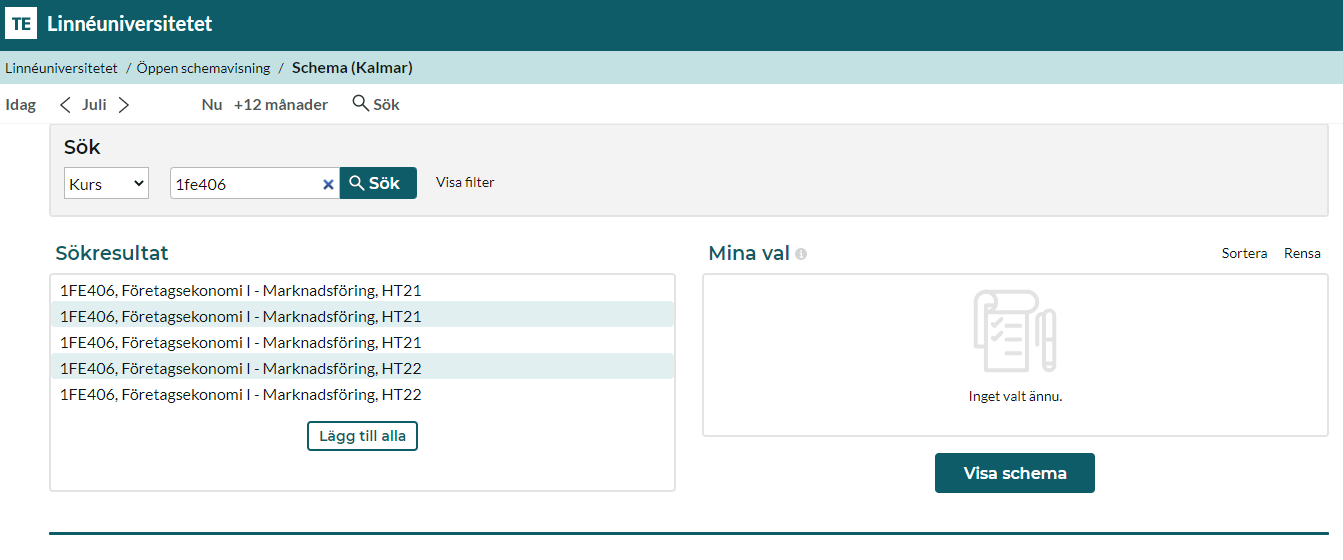 [Speaker Notes: Schema

Här kan du alltid söka ut schema innan du är registrerad (när du är registrerad hittar du schemat via studentwebben, se tidigare slide): 
Skriv in kurskod eller (del av) kursnamn
Klicka på kurstillfället/tillfällena med rätt termin
Klicka på Visa schema]
Mitt LADOK – underlag för CSN ”håll koll”
Betyg, intyg och tentamensanmälan
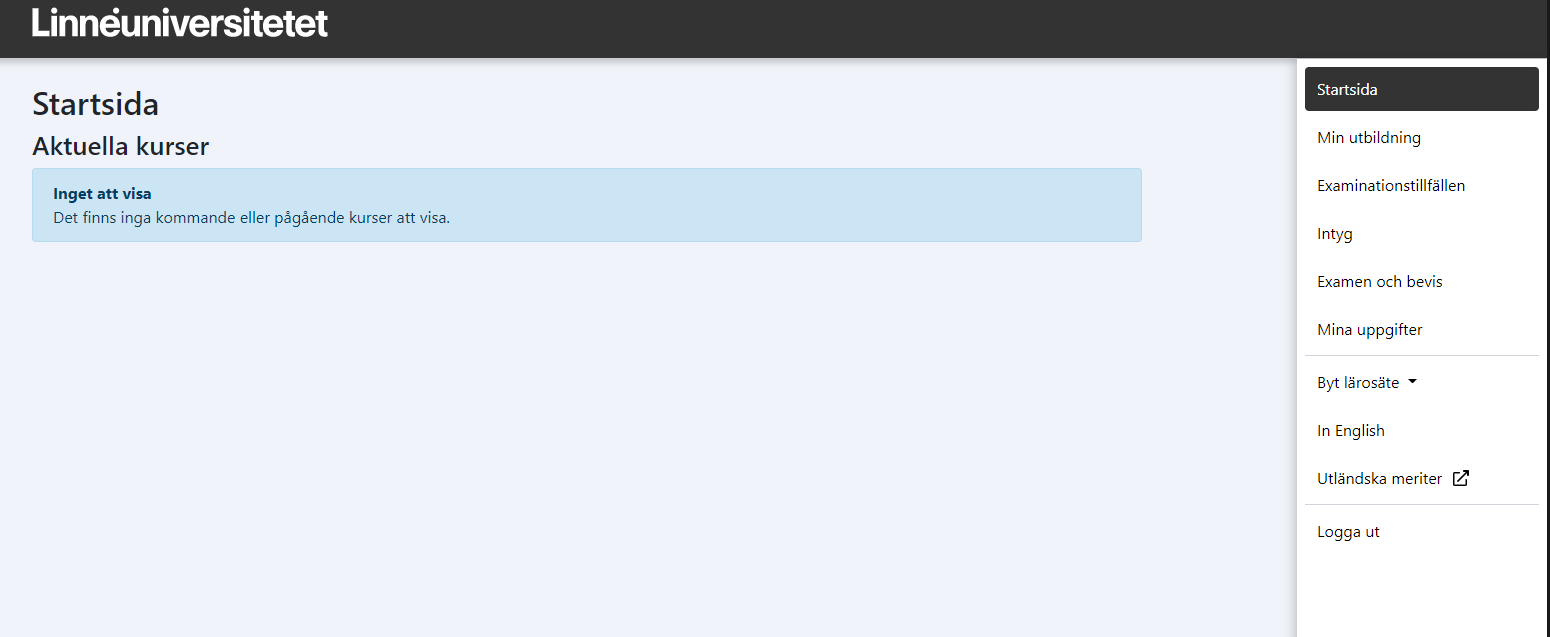 Min utbildning hittar du:
betyg för kurser och program som är: avklarade, inte avklarade och tillgodoräknande
Examinationstillfällen:
Här anmäler du dig till tentamen. Du ser även inte anmäld, anmäld och passerade
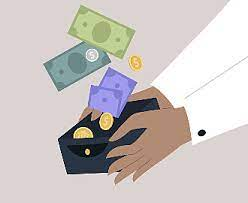 Byt lärosäte:
För att kunna se kurser och resultat på kurser som du läser vid LNU, så måste du välja Linnéuniversitetet.
[Speaker Notes: Ladok

Hit kommer studenterna via studentwebben (slide 3). Här kan studenterna göra följande:
Registrera sig på kommande kurs
Se sina resultat
Anmäla sig till tentamen, kursen syns under oavslutade 
Hämta intyg]
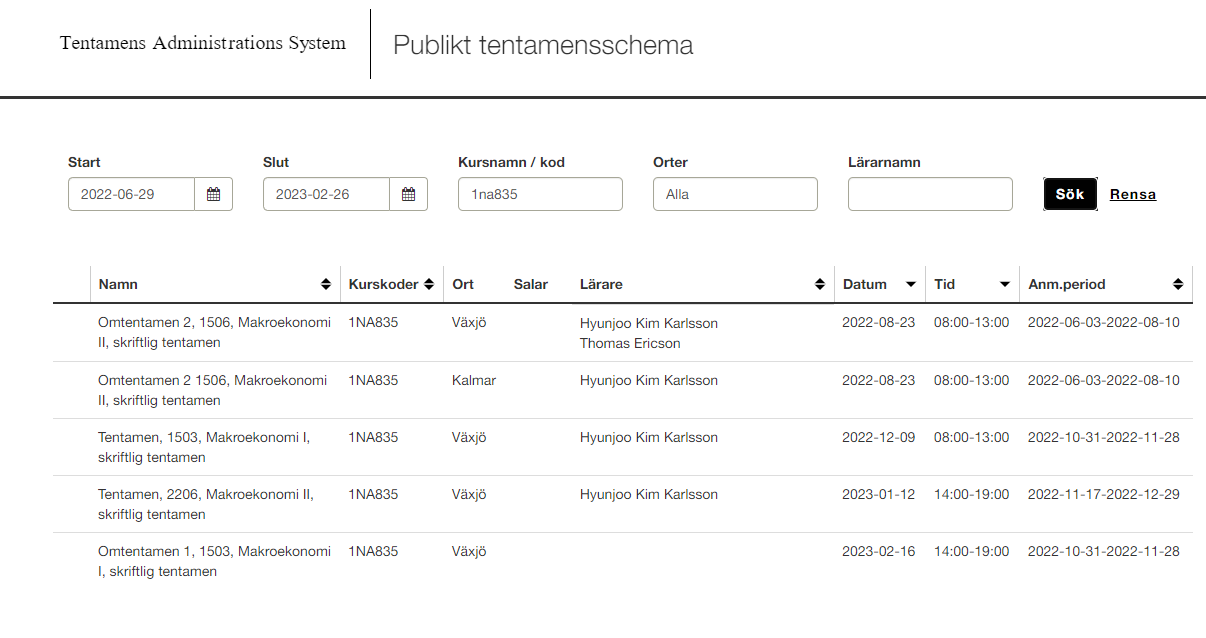 salstentamen.lnu.se
[Speaker Notes: Tentamensschema (gäller endast vid campusundervisning)

Studenter kan i förtid se när nästkommande tentamen är genom att gå in via salstenteman.lnu.se (länk finns i bilden).

Viktigt är att man fyller i följande:
Slut (sluttid för sökningen)
Kursnamn / kod

Under Datum – är det datum som tentamen ges
Under Anm.period är det datum som det är öppet för anmälan till tentamen

Obs. anmälan görs inte via tentamenschemat utan via ladok, som du som studenten kommer åt via studentwebben.]
https://moodle.lnu.se
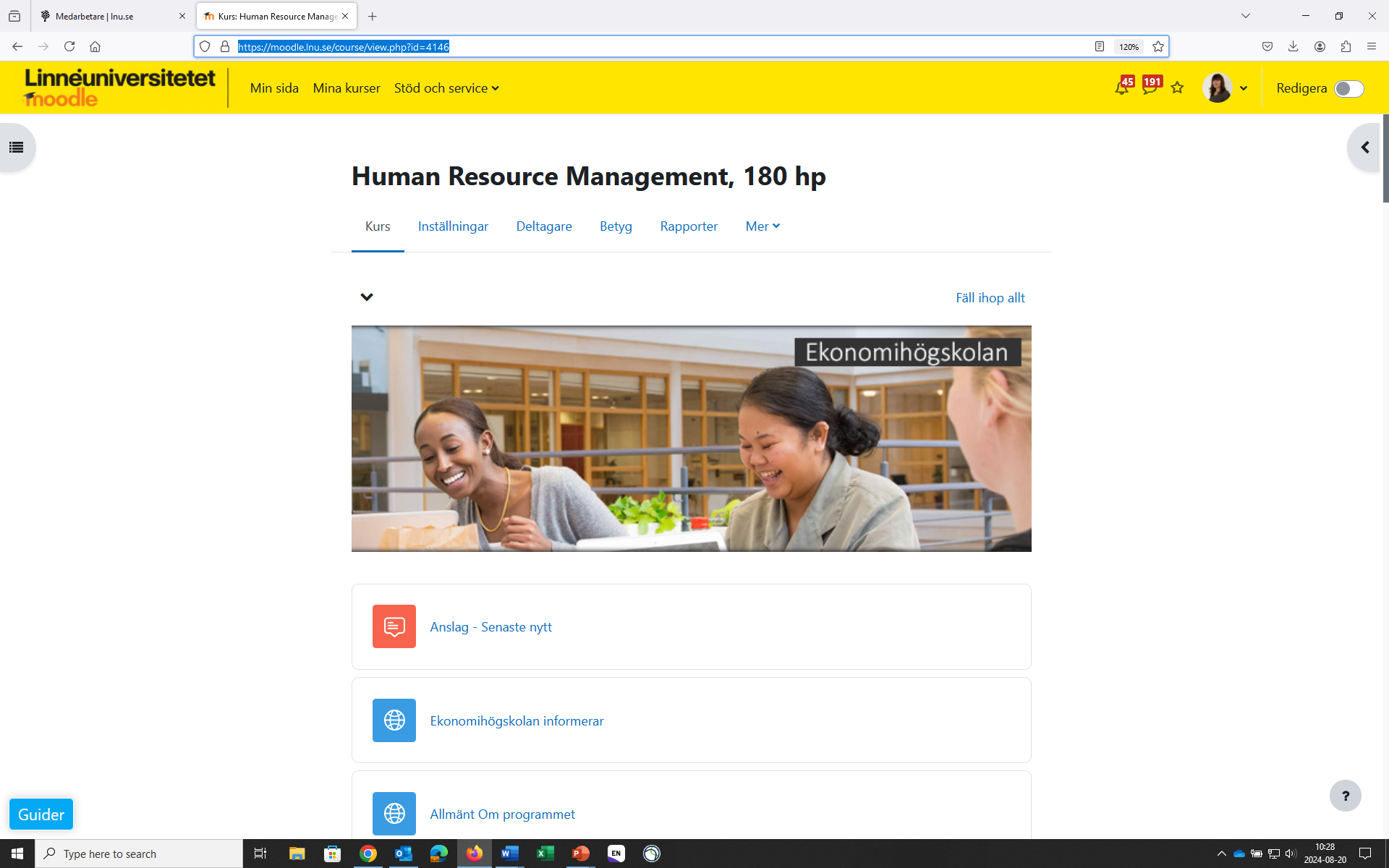 Lärplattformen Moodle

Ekonomihögskolan informerar
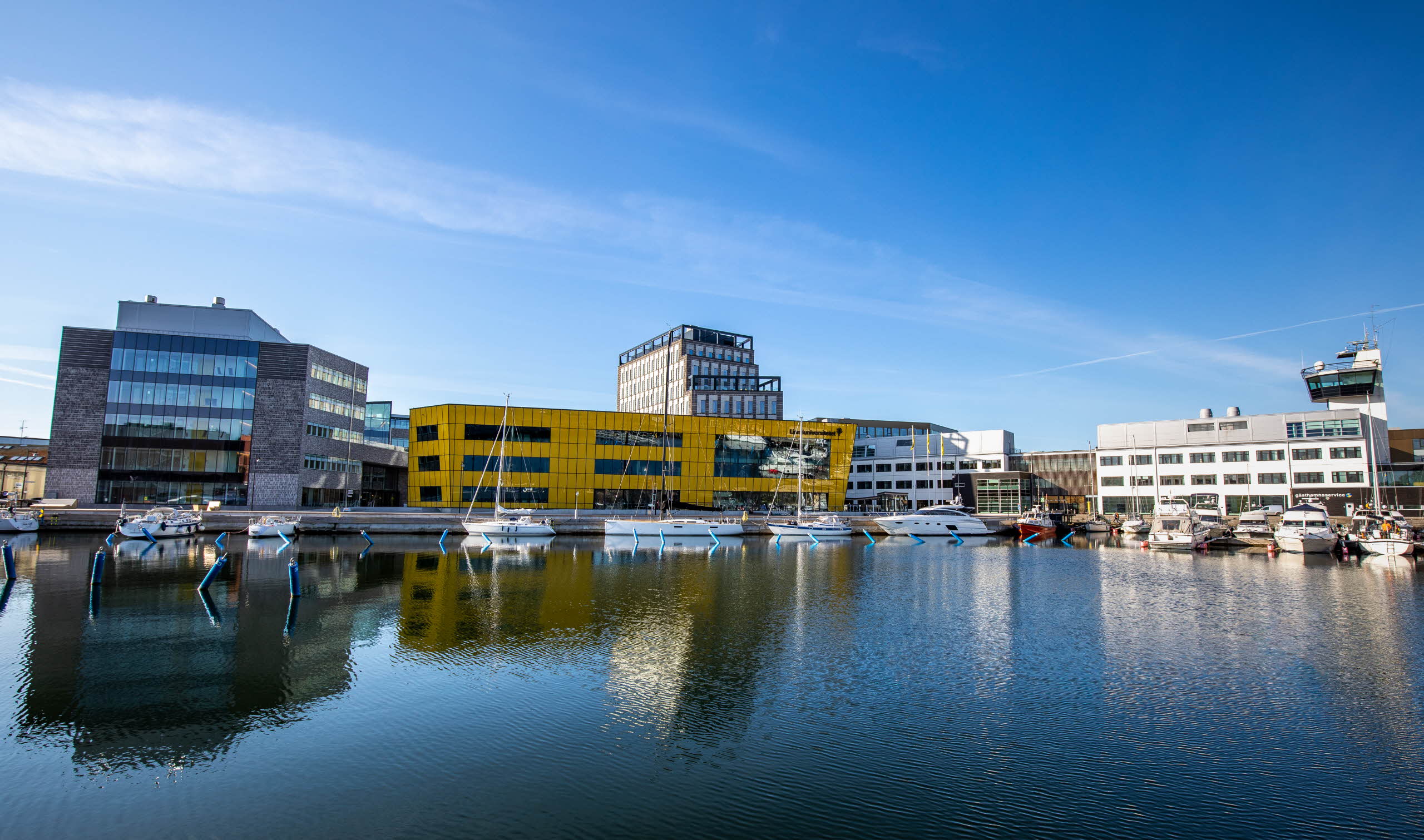 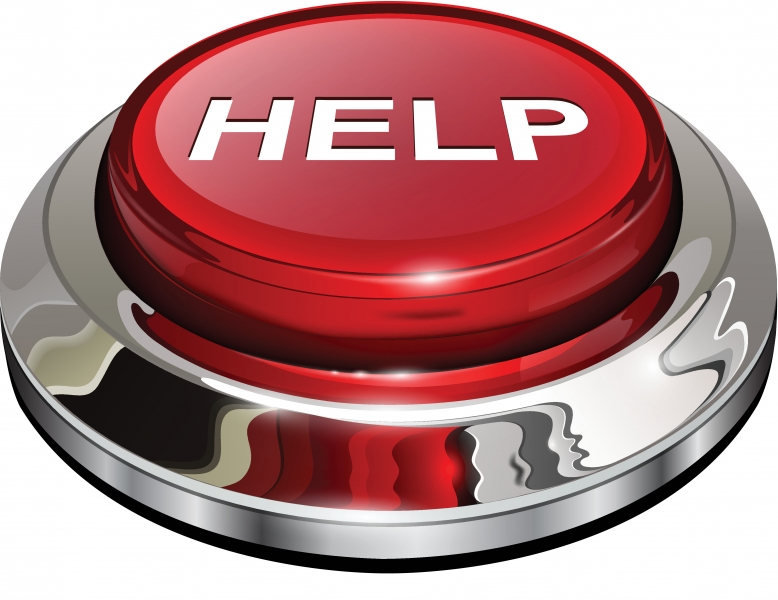 Infocenter – Kalmar
Hus Stella, Universitetskajen

Generella frågor, service och försäljning av profilvaror

Öppettider: Måndag – Fredag, 8.00 – 16.00
[Speaker Notes: Till Infocenter är du alltid välkommen för att få allmän information och service, vägbeskrivning och lotsning vidare i organisation. försäljning av profilvaror.]
Utbildningsadministrationen Ekonomihögskolan
E-post: ekononomihogskolan@lnu.se
Telefon växel: 0772 – 28 80 00
Besök ossKalmarFakultetskorridoren, hus Forma, uppför trappan  till höger – ska alltid finnas någon där på kontorstid (8-16).
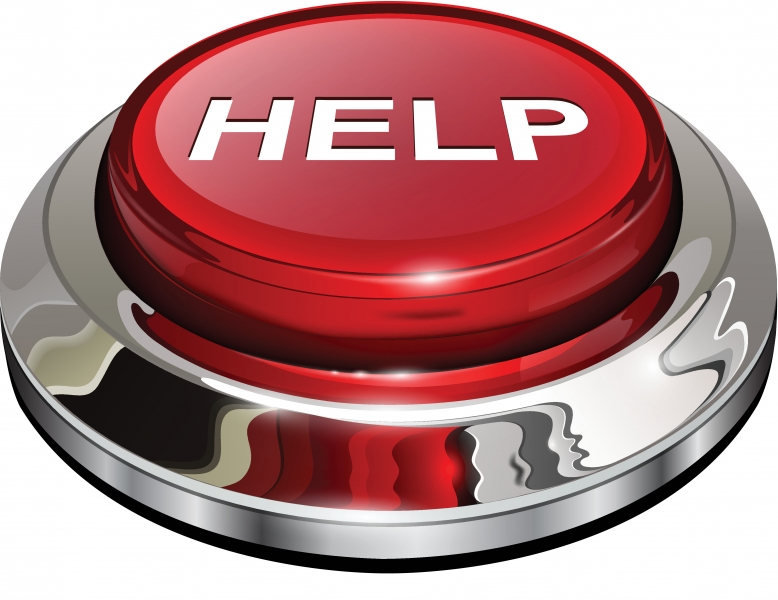 Gilla oss på Facebook, hrm:
Ekonomihögskolan vid Linnéuniversitetet /School of Business and Economics
FACEBOOK  HRM åk 1-3
SPECIELLA MEDELANDE, når enbart medlemmar

Jobb ?

Praktikplatser?

Böcker?

Bostad? 

Och lite kul 
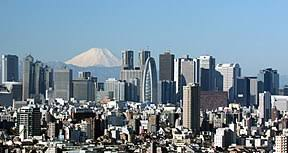 Kontakt: mobility.feh@lnu.se
Internationalisering
Som student har du flera möjligheter till internationalisering: utbytesstudier, möjlighet till praktik och skriva examensarbete utomlands.
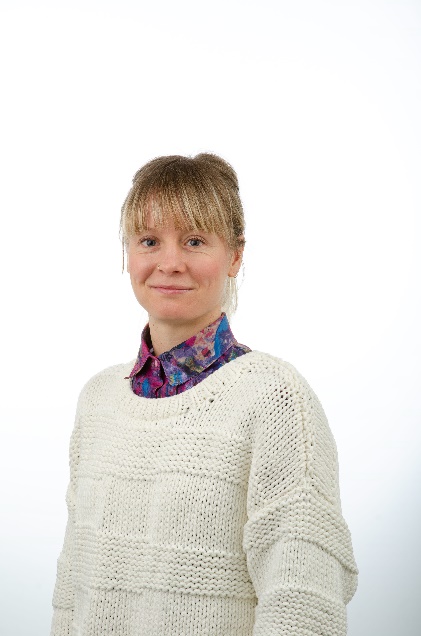 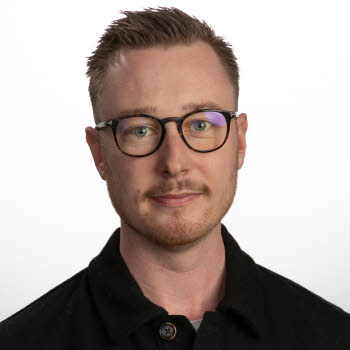 Victor Bohman
Internationell koordinator 
Kalmar
Teresa PauditzInternationell koordinator Kalmar
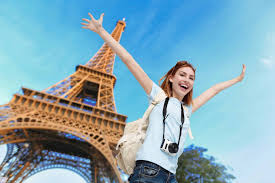 [Speaker Notes: Internationalisering

Som student vid Linnéuniversitetet finns det stora möjligheter till utbytesstudier. Utbytesstudier innebär att du genomför en termin eller ett läsår vid ett universitet som Linnéuniversitetet har utbytesavtal med. Det finns också möjlighet att göra praktik och skriva examensarbete utomlands. 

Visa gärna länken till information som finns på bilden.

Kontaktpersoner:
Kalmar Teresa Pauditz, teresa.pauditz@lnu.se 
Kalmar Victor Bohman, victor.bohman@lnu.se 
Växjö Maria Barath, maria.barath@lnu.se]
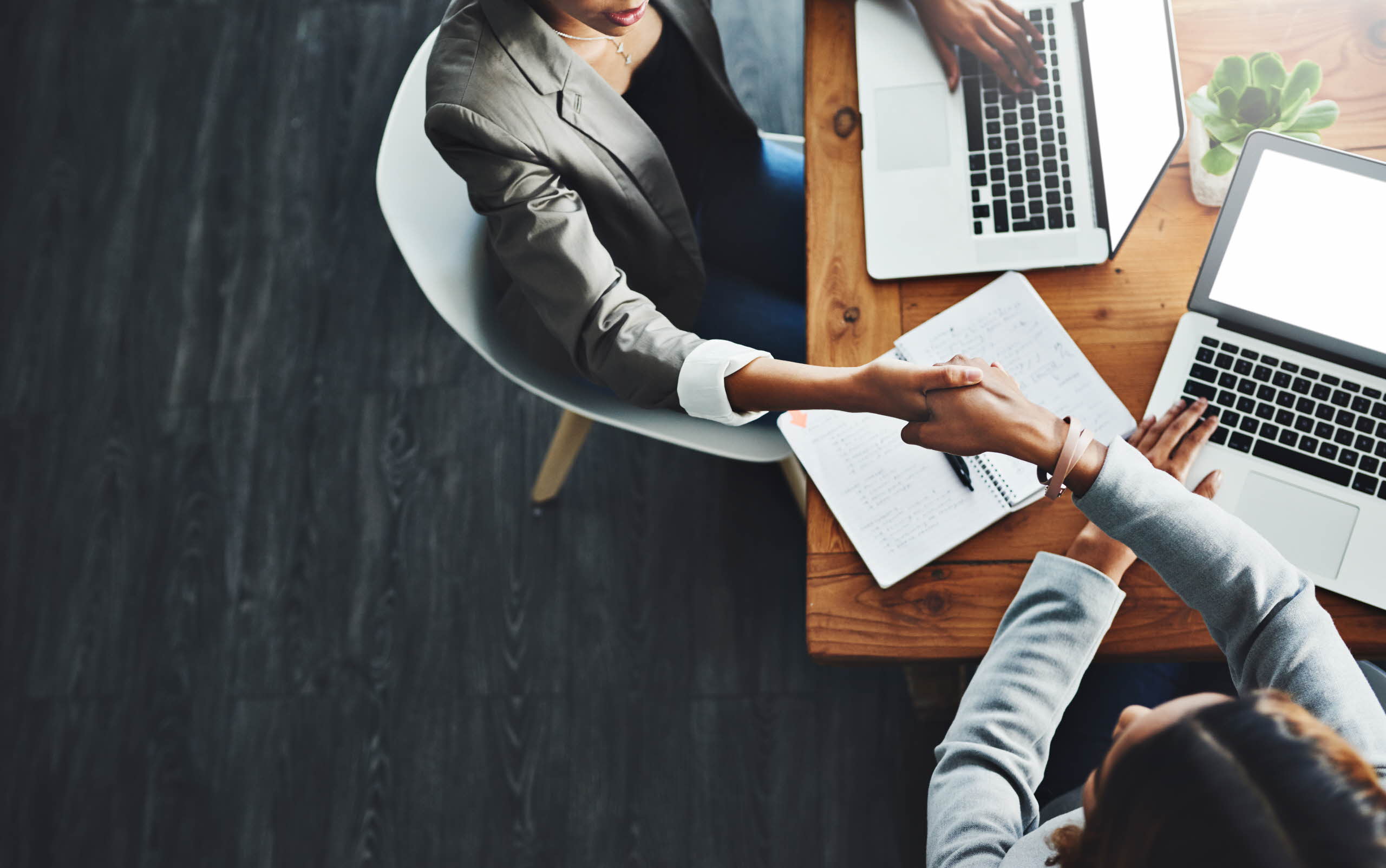 Studievägledning på Ekonomihögskolan
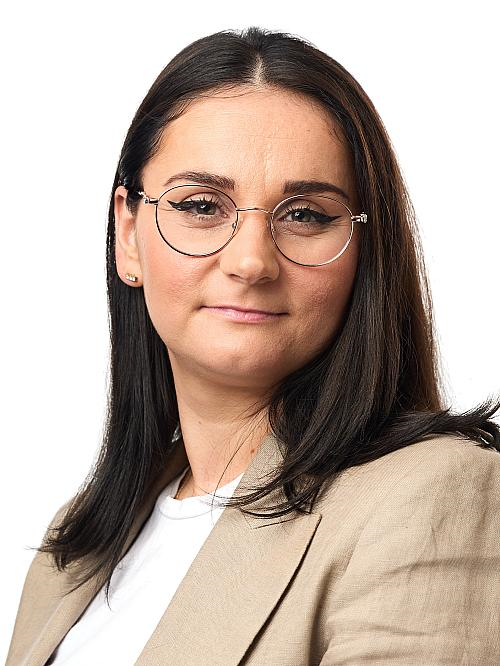 Ivana StanicStudie- och yrkesvägledare i Kalmar
E-post: ivana.stanic@lnu.se
Besöksadress: Hus Forma, våning 2
[Speaker Notes: Studievägledning på Ekonomihögskolan

Ekonomihögskolan har tre studievägledare, en i Kalmar och två i Växjö. De hjälper studenter med följande:

Studievägledning och individuell studieplanering, 
Ärende rörande val inom program
studieuppehåll
Studieavbrott
Programbyte

Boka tid om du behöver träffa studievägledarna, var förberedd med dina frågor för att få den bästa hjälpen.]
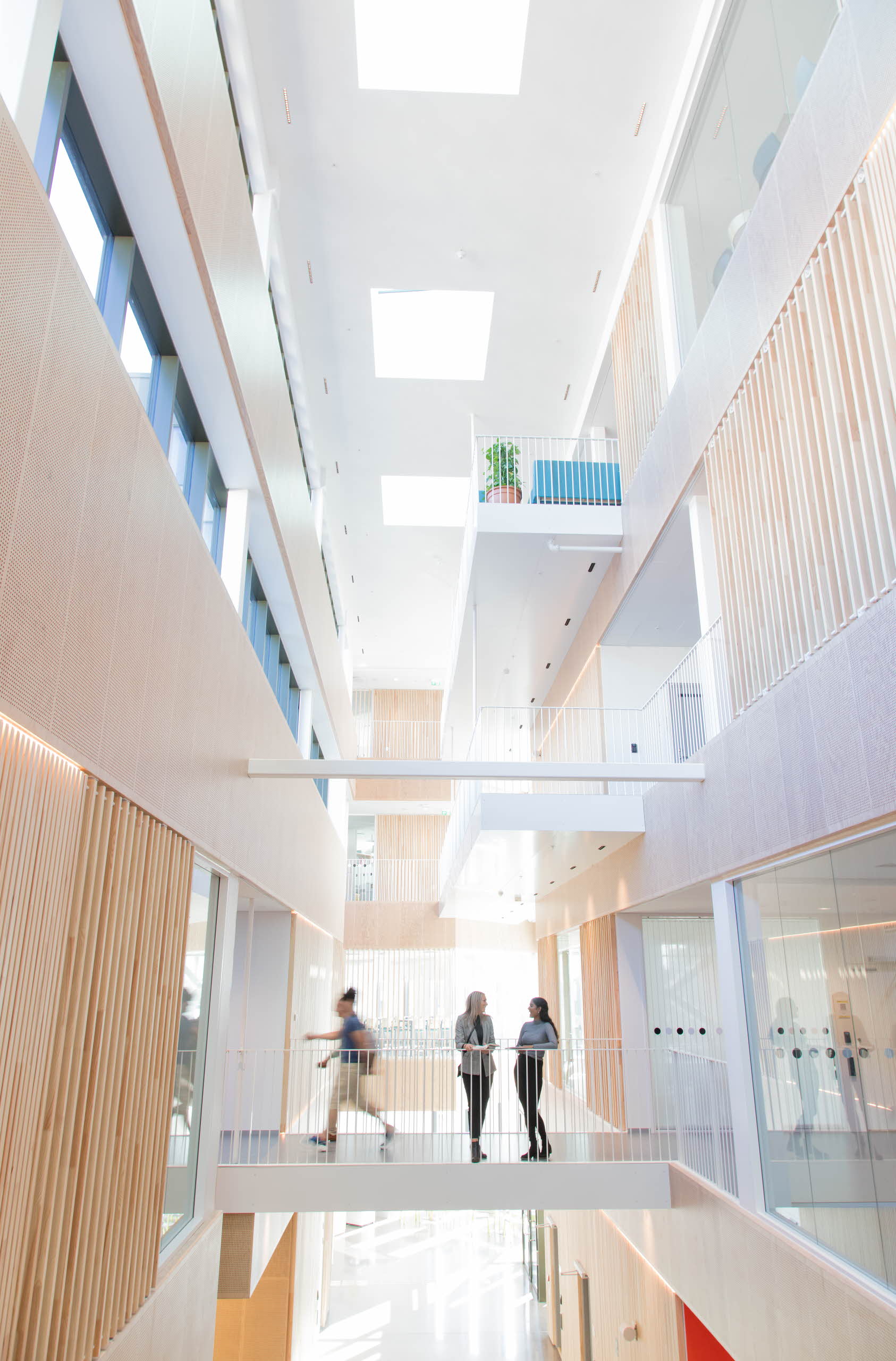 Karriärvägledning – Lnu Karriär
Behöver du hjälp med att starta upp din jobbsökarprocess? Lnu Karriär, Karriärvägledningen vid Linnéuniversitetet stödjer dig när du funderar på hur din utbildning, dina erfarenheter och personliga meriter ska sammanfattas och bli en slagkraftig jobbansökan.
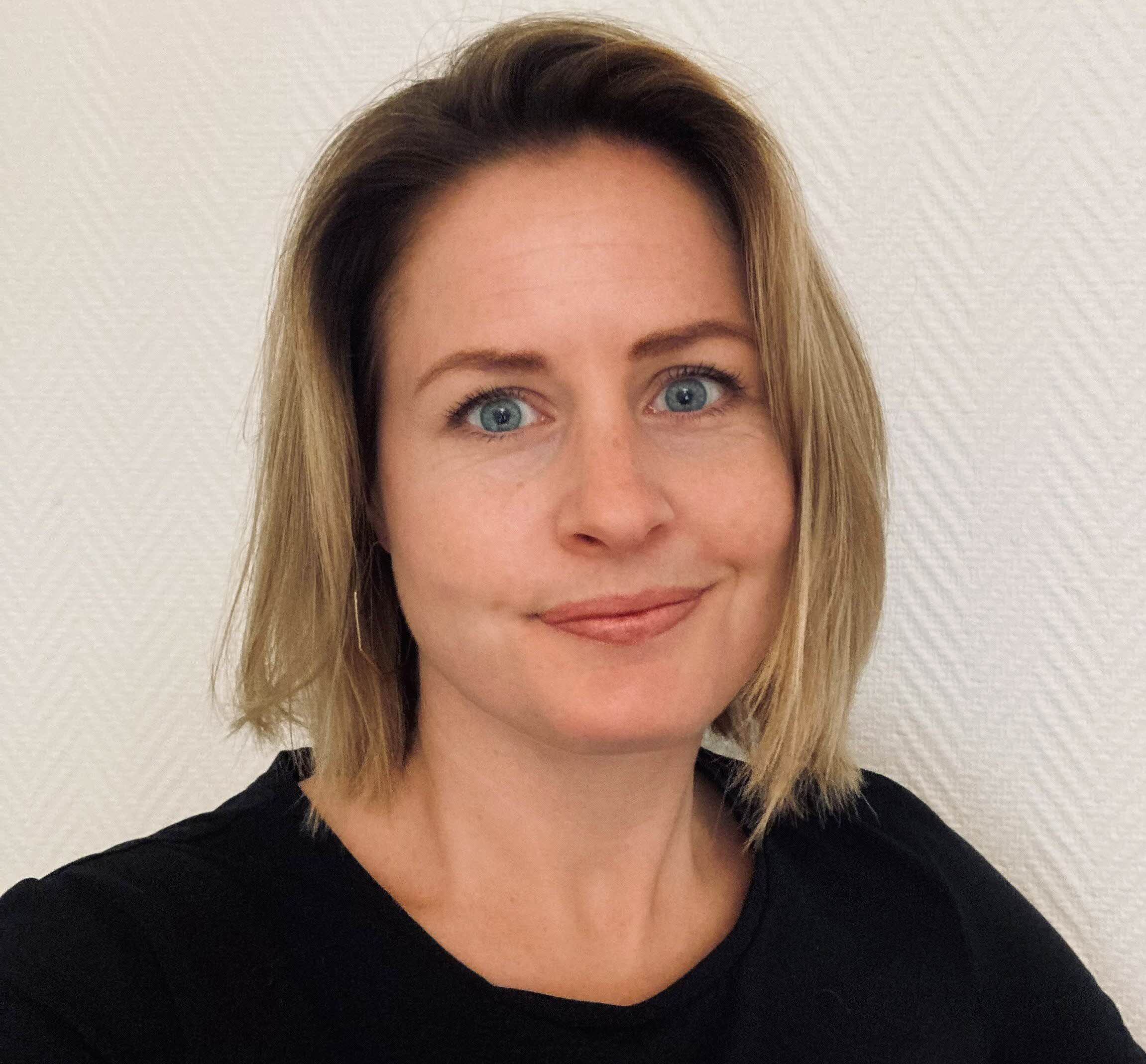 Fanny Elheim
Karriärvägledare, Växjö
0470-70 84 05
fanny.elheim@lnu.se
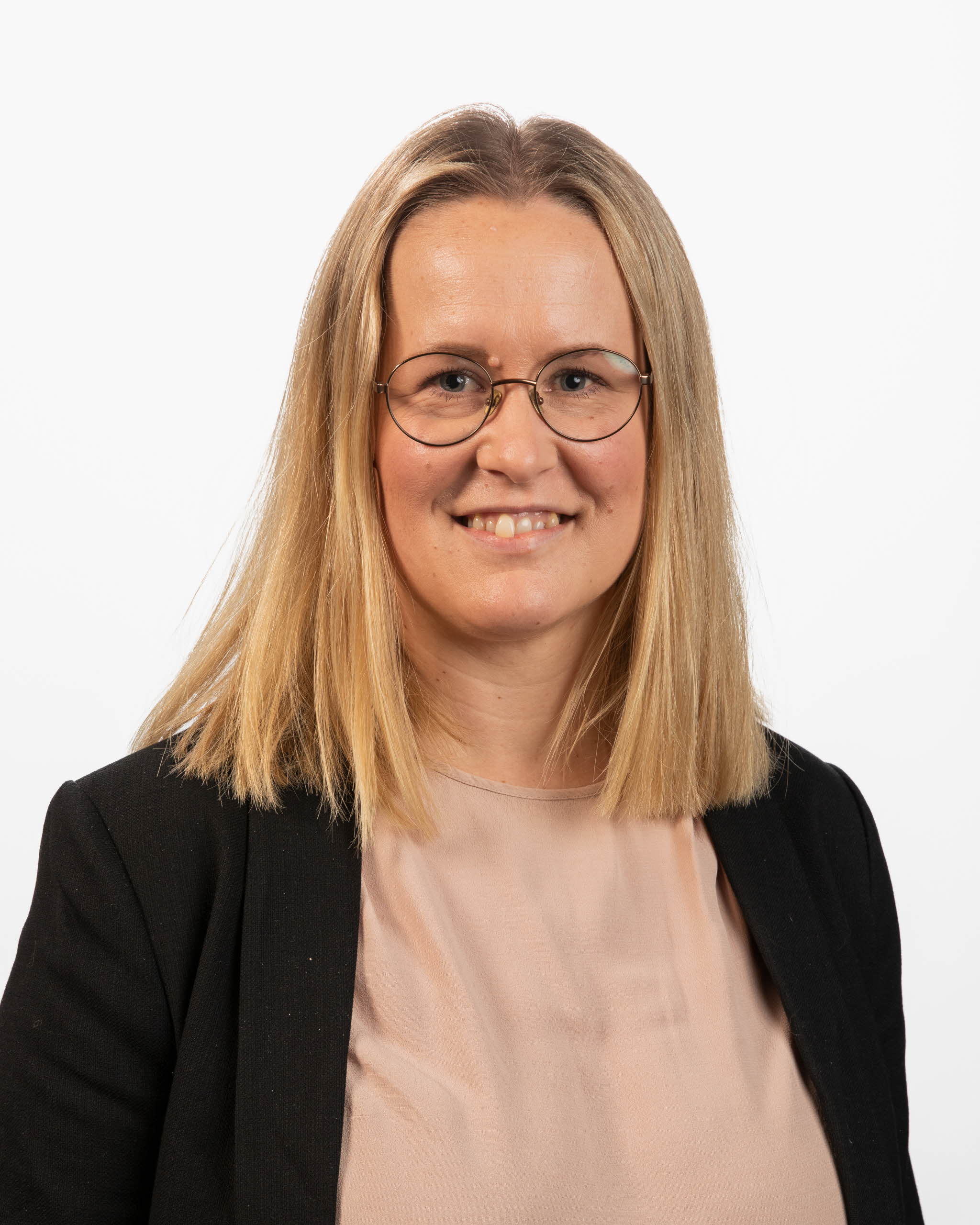 Sofie Edström
Karriärvägledare, Kalmar
0480-44 62 38
sofie.edstrom@lnu.se
[Speaker Notes: Karriärvägledning – Lnu Karriär

I rubriken ligger länk till lnu.se sida ang. karriärvägledning. 

Lnu Karriär anordnar olika föreläsningar, workshops och event. Exempel på detta är:
CV-granskning och CV-föreläsning
Karriärkurs
Att gå på intervju - föreläsning
Träningsintervju - möjlighet till att träna inför kommande intervjusituation.
Ditt personliga varumärke - föreläsning om hur du på ett professionellt sätt presenterar dig själv.
LinkedIn - Du sticker väl ut? - föreläsning/workshop för både nybörjare och för dig som redan har en profil men vill sticka ut lite mer.

De har även möjlighet att träffa en karriärvägledare.]
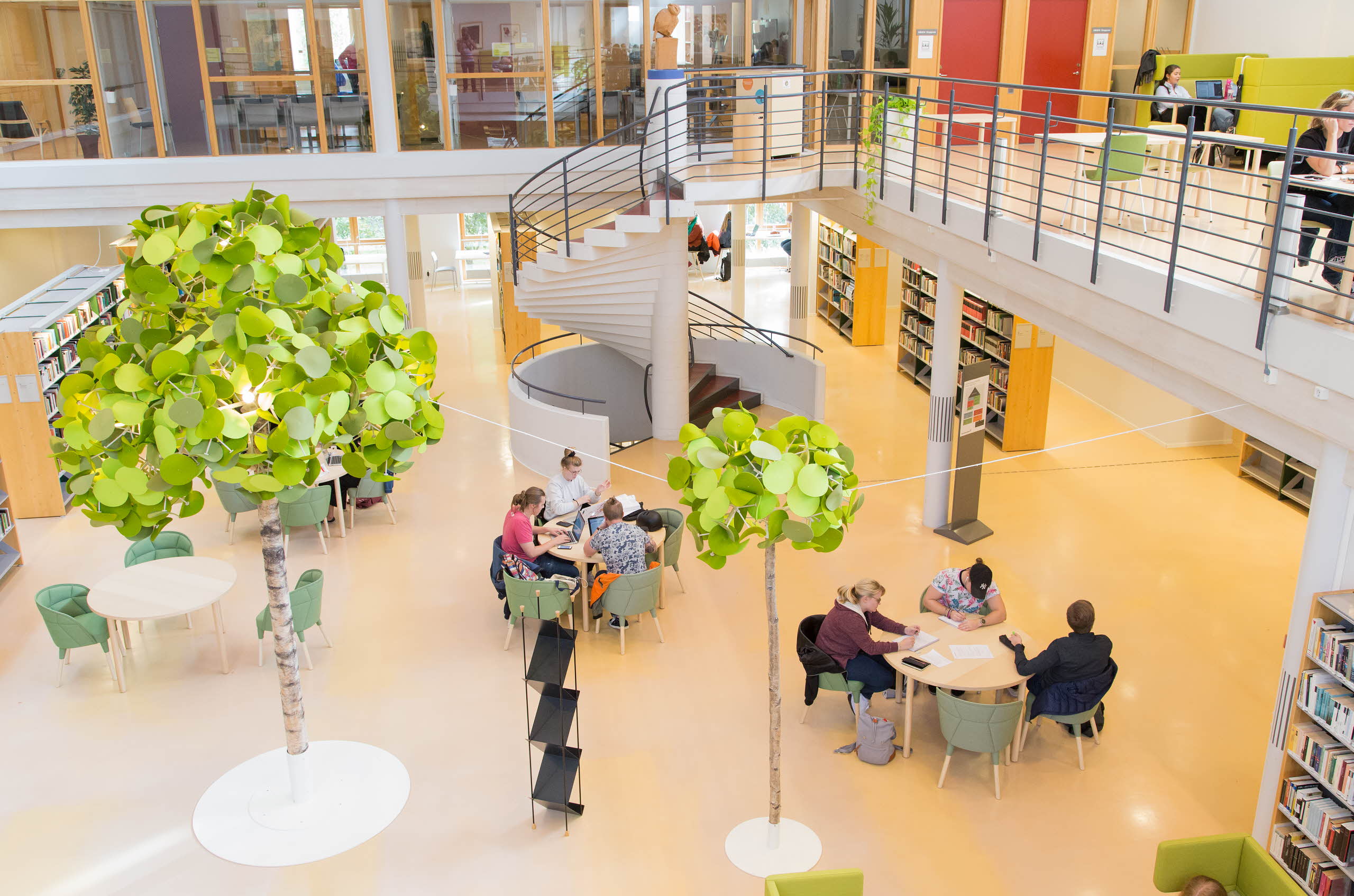 Universitetsbiblioteket (UB) och Studieverkstaden
Sök- och skrivhjälp finns på Universitetsbiblioteket och på skrivguiden.Hos Studieverkstaden kan du som student få handledning som rör akademisk skrivande och studieteknik.Läs Refero – antiplagieringsguiden  ett webbaserat läromedel som visar hur du får använda andras texter i ditt akademiska skrivande.
[Speaker Notes: Universitetsbibliotek (UB) och Studieverkstaden

På universitetsbiblioteken finns ett stort antal studieplatser och grupprum. Några av grupparbetsrummen och studieplatserna är bokningsbara via UB:s hemsida lnu.se/ub. Du kan kontakta UB via ub@lnu.se. Studenter kan även få sök- och skrivhjälp på UB. (länk finns i bilden)

På Studieverkstaden kan studenter på grund- och avancerad nivå få handledning i frågor som rör akademiskt skrivande och studieteknik, både på svenska och engelska.]
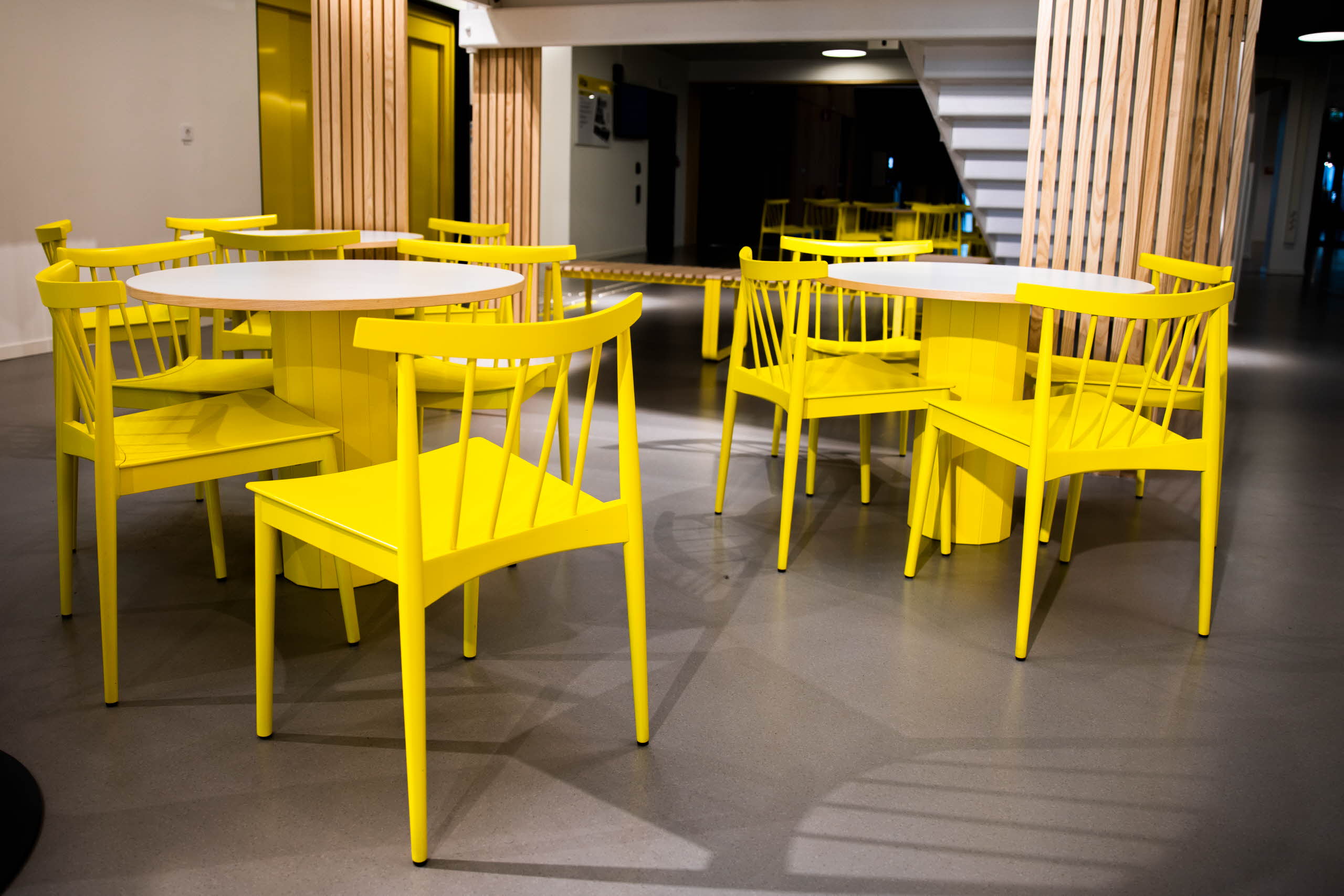 Studenthälsan
Studenthälsan finns både i Kalmar och i Växjö för dig som är student vid Linnéuniversitetet. De erbjuder samtalsstöd och coachning samt arbetar med livsstilsfrågor.
[Speaker Notes: Studenthälsan

Studenthälsan ordnar en rad olika kurser för dig som är student. 

För kontaktuppgifter och mer information om studenthälsan, visa deras sida på lnu.se - webbsida (länk i bilden) https://lnu.se/utbildning/under-studierna/studenthalsan/]
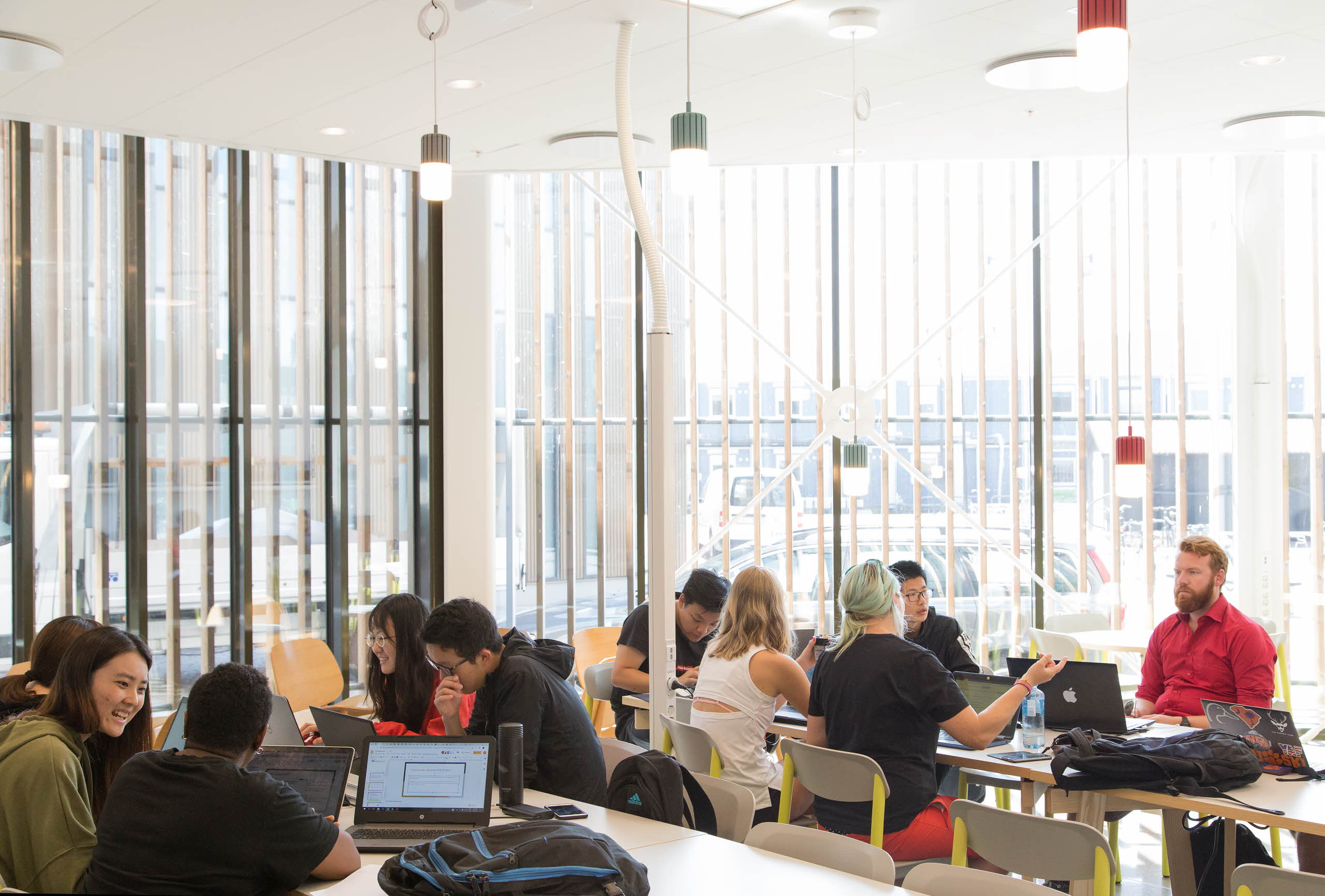 Studera med funktionsnedsättning
Om du är student och har en funktionsnedsättning finns det möjlighet att använda pedagogiskt stöd under studietiden. Exempel på detta är anteckningshjälp, teckenspråkstolk eller förlängd tid vid examinationer.
[Speaker Notes: Studera med funktionsnedsättning

Om du är student och har en funktionsnedsättning finns det möjlighet att använda pedagogiskt stöd under studietiden. Exempel på detta är anteckningshjälp, teckenspråkstolk eller förlängd tid vid examinationer.
Kontakt via – funksam@lnu.se

Länk i bilden för mer information om studera med funktionsnedsättning.]
MER information.
DEN  16/9 kl 15  KRITA FO1036


Programråd  25/9 kl  MÅNEN  15.15-17.00  (högst upp)
Examinationer, tentor, betyg
16/9 kl 15 !
Onboarding to your Academic Journey
Heldag för nya programstudenter på kandidatnivå 


Kalmar: 10 september
[Speaker Notes: En introduktionsdag för nya kandidatstudenter där syftet är att skapa en onboarding-upplevelse som talar till studenternas akademiska kunskaper. Fokus blir på att introducera studenterna till akademia och vad det betyder att studera på ett universitet. Introduktionen hålls en heldag för alla nya kandidatstudenter. De får möjlighet att lyssna på och ställa frågor till både lärare och nuvarande studenter samt lära sig om vad det innebär att vara student på Linnéuniversitetet. Fika och lunch ingår samt chans att vinna pris! Måndagen den 9 september i Växjö och tisdagen den 10 september i Kalmar.

Mer info tillkommer. Eventen går att hitta i programschemat. 


Vi ber dig som programansvarig att informera kursansvarig för den första kursen i programmet om att påminna studenterna att inte glömma eventet!]
HRM – programansvarig mfl.
uppför trappan  ta till vänster och längst bort vid hissen – 

Välkommen . Boka via sms 0706 499 666 eller 0725 94 96 98 eller kom förbi ,, eller 

RING
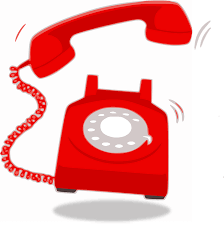 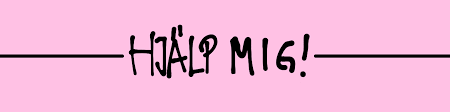 VÄKOMNA / ha det kul  - snart börjar det på riktigt – det är KUL 
16/9 kl 15 !
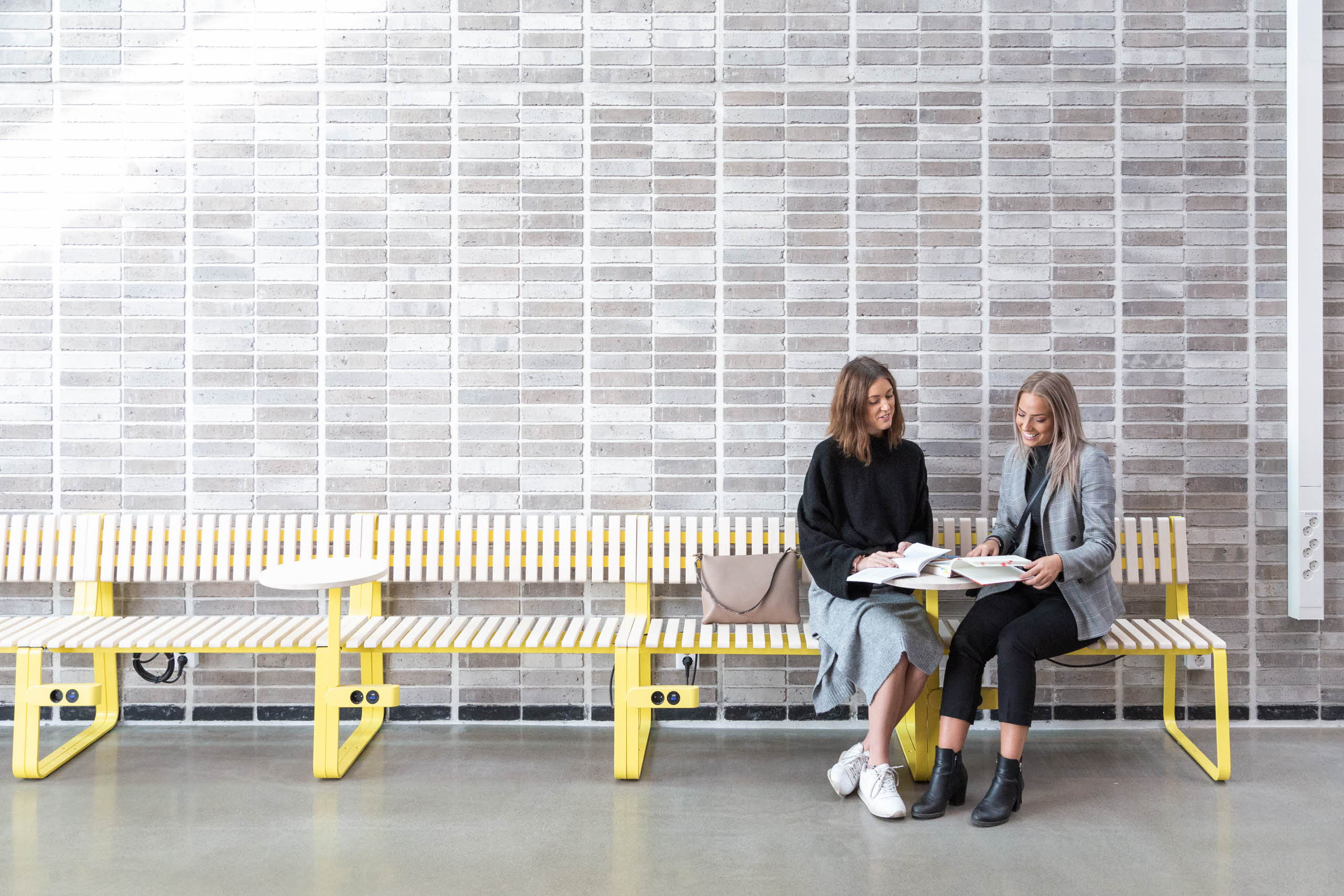 Kurs- och utbildningsplan
Utbildningsplanen reglerar programmets mål, struktur, innehåll och examen.Kursplanen reglerar respektive kurs gällande mål, innehåll, examination, litteratur m.m. Där står vilka förkunskapskrav du måste uppfylla för att kunna registrera dig samt läsa kursen.Läs igenom kursplanen inför varje ny kurs.
[Speaker Notes: Kurs- och utbildningsplan

Gå igenom och visa var studenten kan hitta kursplan och utbildningsplanen
https://lnu.se/utbildning/under-studierna/studentwebben/kurs-och-utbildningsplaner/ (rubriken på sidan)

Viktigt att visa i kursplanen är:
Förkunskapskrav - Gå igenom att det är förkunskapen i kursplanen som styr om studenten är behörig eller inte till kursen. Notera att om studenten inte uppfyller kraven kan hen alltså bli nekad till att påbörja en kurs.
Litteraturlistan – att den ligger sist i kursplanen – obs litteraturlistan kan ändras fram till 8 veckor innan kursstart, så det är inte en bra idé att köpa på sig all kurslitteratur året innan kursen ges.]
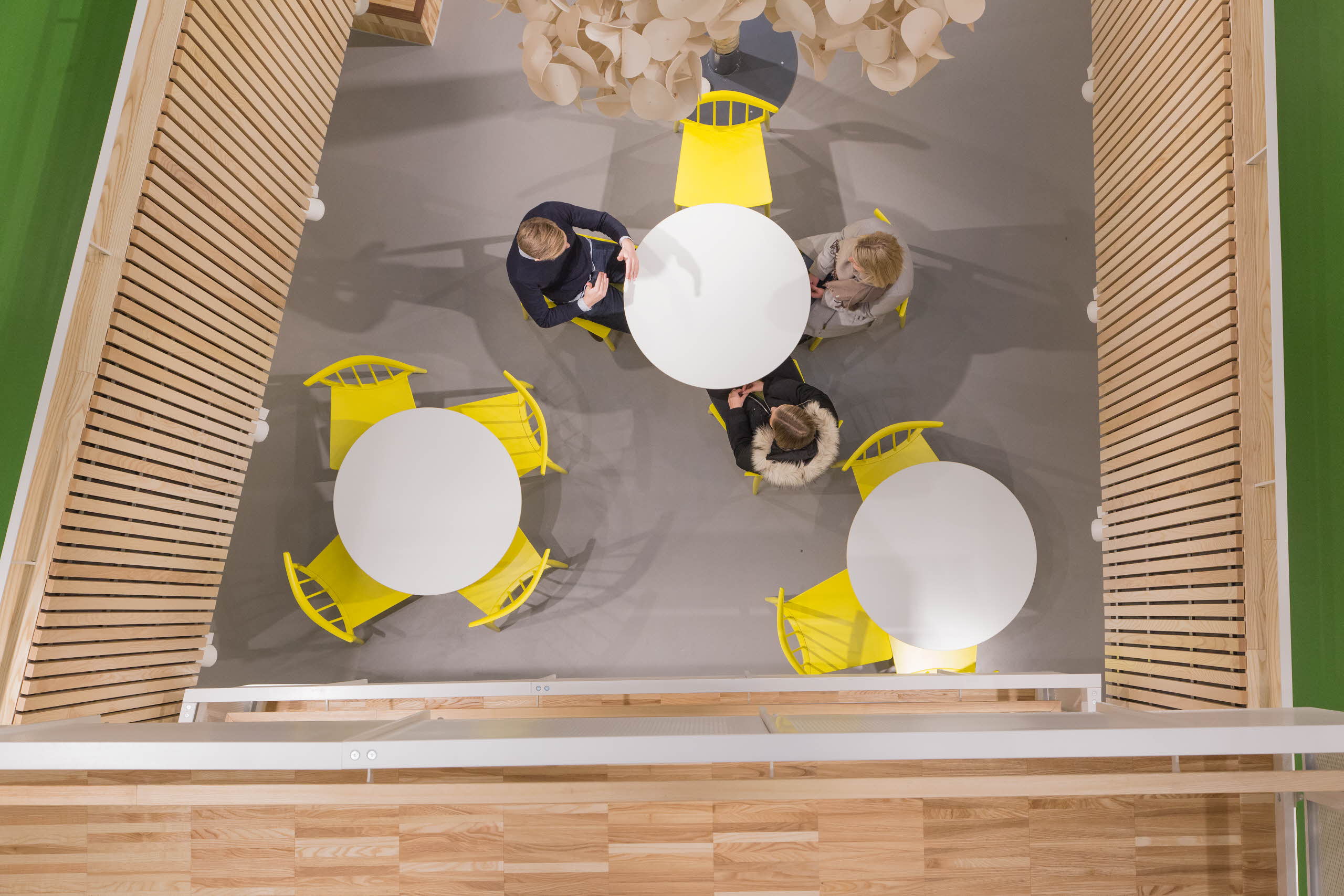 Examination
Det finns olika typer av examination, till exempel skriftlig salstentamen, digital tentamen, inlämningsuppgift och seminarium.Kursansvarig meddelar vid kursstart hur examination sker. Detta anges även i kursplanen.Om du fått ett godkänt betyg kan du inte göra samma examination igen för att få högre betyg.
[Speaker Notes: Examination

Gå igenom de olika examinationsformer:
skriftlig tentamen 
hemtentamen
inlämningsuppgift
dugga
digitala test
case

Gå gärna igenom hur den första kursen examineras och visa gärna kursplanen.

Viktigt att notera för studenten är att: om du fått ett godkänt betyg kan du inte göra samma examination igen för att få högre betyg.]
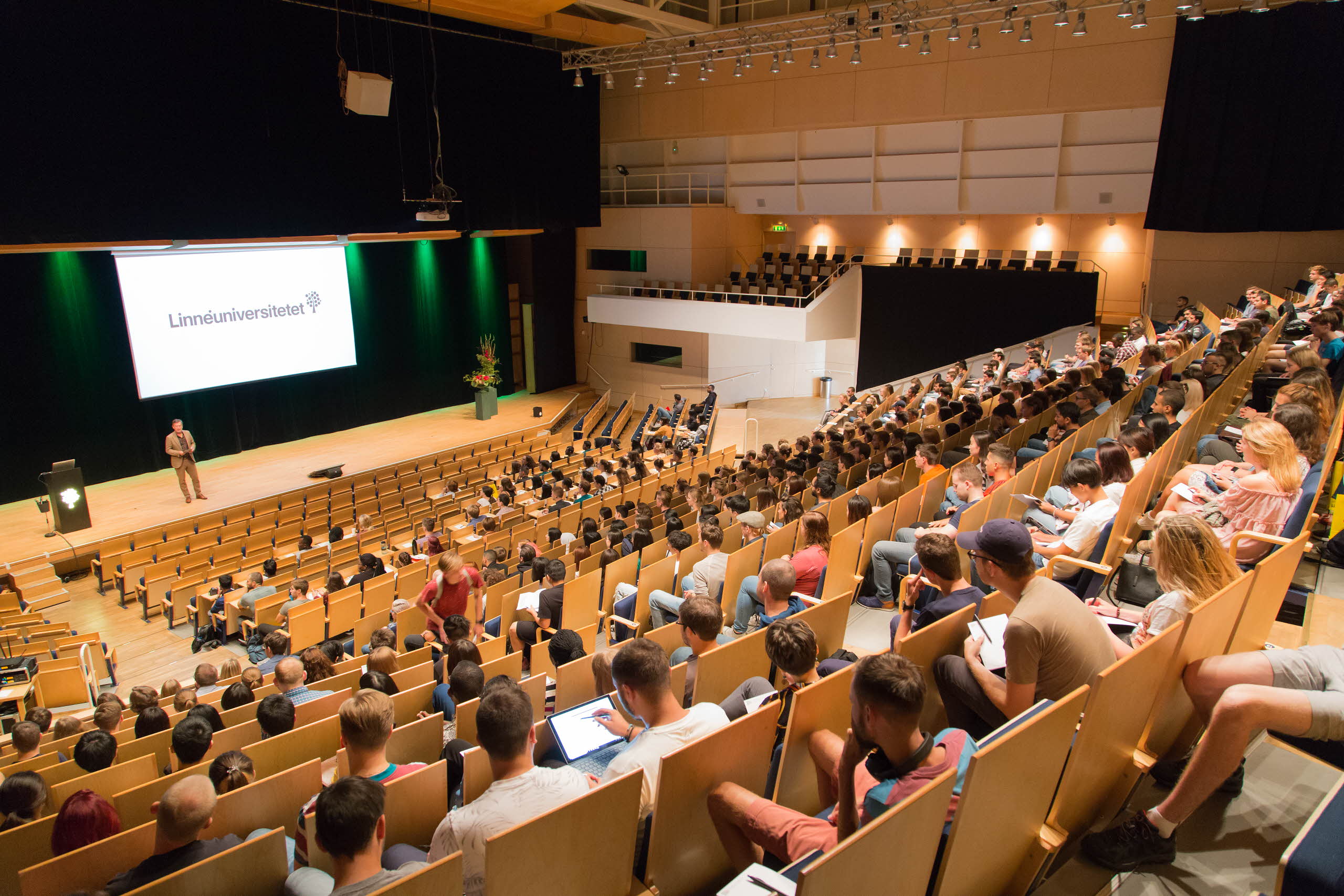 Skriftlig salstentamen
Anmälan till skriftlig salstentamen är obligatorisk.

Det går inte att efteranmäla sig! 
Giltig legitimation måste uppvisas vid salstentamen för att ha rätt att genomföra tentamen.
Ekonomihögskolan erbjuder vanligtvis tre examinationstillfällen under ett läsår. Därefter hänvisas omexamination till nästa gång kursen ges.

Planera dina studier – se Tentamensschema
[Speaker Notes: Skriftlig tentamen

Anmälan till skriftlig tentamen är obligatoriskt och görs via studentwebben. 

Notera att det inte går att efteranmäla sig till tentamen, att vare sig lärare eller utbildningsadministratör kan efteranmäla någon student till en skriftlig tentamen.

Har du missat att anmäla dig, kan du gå till tentasalen, där tentamensvärdarna bedömer om det finns plats för dig att skriva tentan. Du får i så fall börja skriva tentan 45 minuter efter ordinarie starttid.  

Visa tentamensschemat – länk finns i sliden. På detta sätt kan studenterna planera sina studier.]
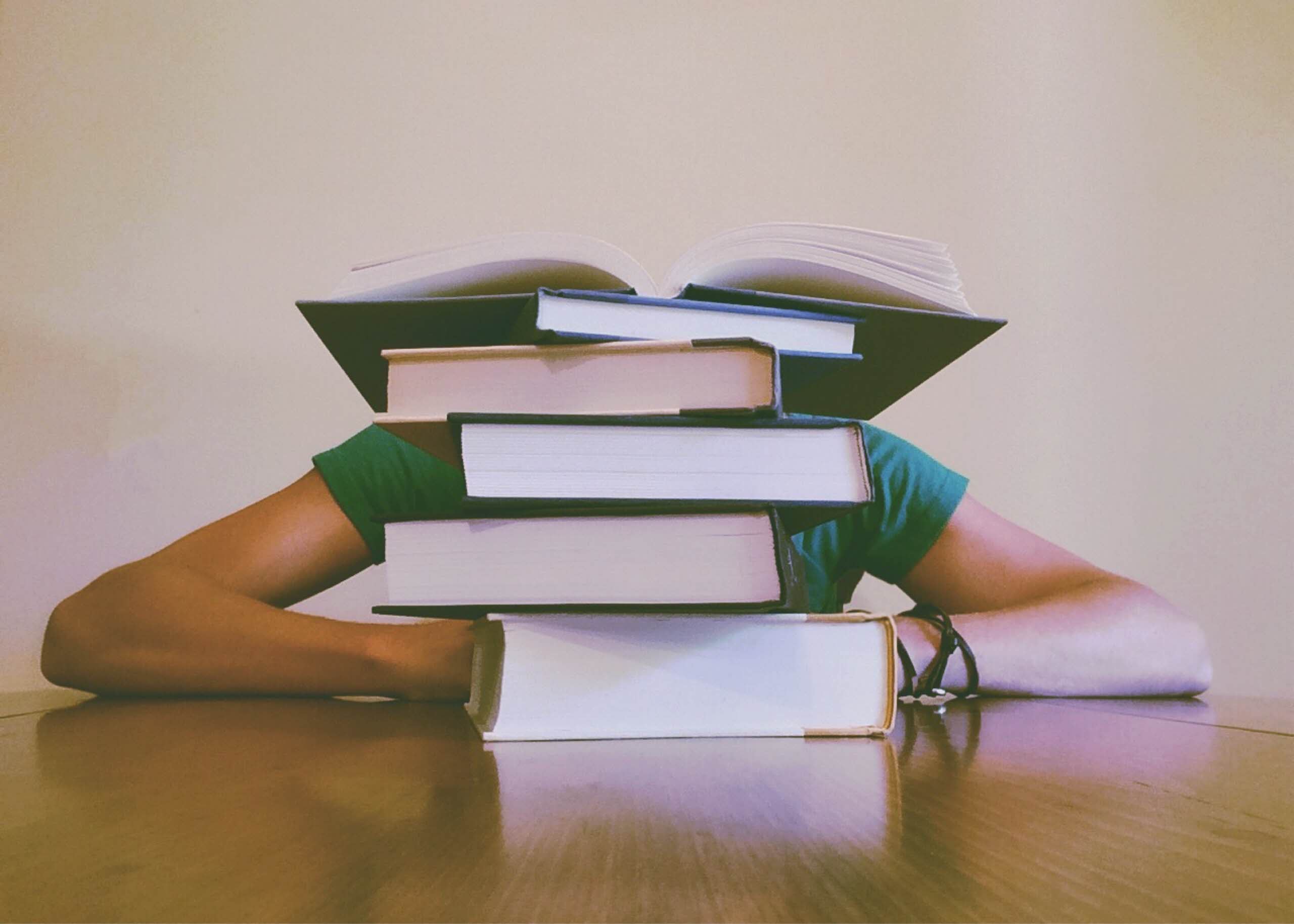 Underkända examinationer:
kan leda till att du inte uppfyller förkunskapskraven till nästa kurs och inte kan studera vidare
kan innebära problem med CSN eftersom de har krav på studieprestation. Alla frågor angående CSN hänvisas till dem
Dröj inte för länge med omexamination då kursens upplägg kan komma att förändras till nästkommande läsår.
[Speaker Notes: Underkända examinationer…

Om studenten får underkänt på en examination kan det resultera i att hen inte uppfyller förkunskapskraven till nästa kurs eller nästa termin.

CSN har krav på studieprestation. Alla frågor angående CSN hänvisas till dem.]
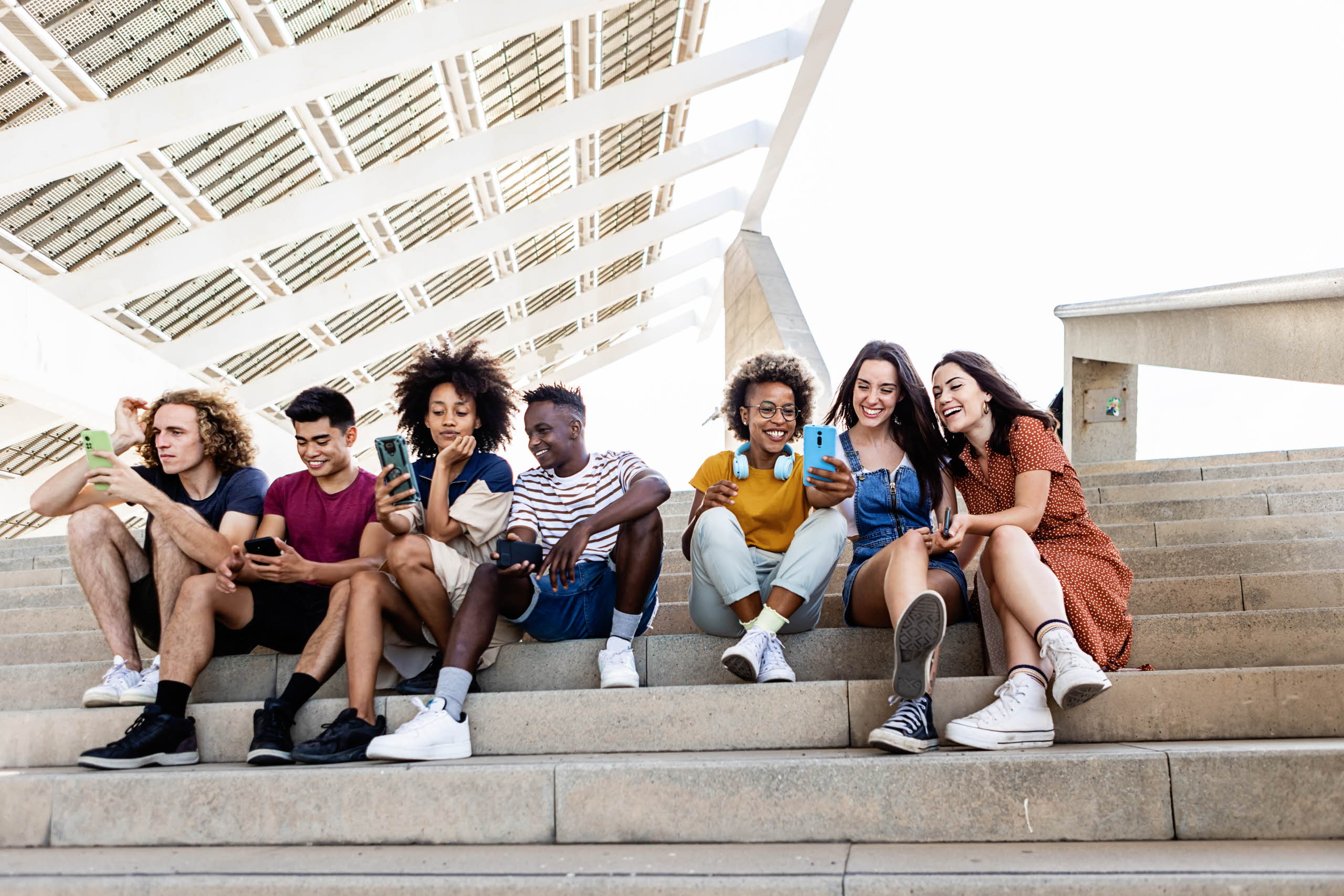 Sök kommande termins kurser inom ditt program
Ansökan till nästa termins programkurser görs via www.antagning.se  
I undantagsfall behöver du inte söka kurser inför kommande termin. 

I anslutning till ansökningsperioderna kommer det att finnas information via MyMoodle sidan: Ekonomihögskolan informerar samt i ditt programrum på MyMoodle.
Som programstudent har du platsgaranti på dina programkurser, så länge du uppfyller behörighetskraven.

Ansökningsperioden: 2 oktober till 16 oktober för vårterminen 2024Ansökningsperioden: 2 april till 16 april för höstterminen 2024

Problem med ansöka? Kontakta antagning@lnu.se 
Övriga frågor hänvisas till ekonomihogskolan@lnu.se
[Speaker Notes: Sök kurs inom ditt program

Inför varje termin kommer utbildningsadministrationen att informera via Ekonomihögskolan informerar på MyMoodle vilka program som behöver söka kurser inför nästkommande termin. Som student söker man bara kurser inför nästkommande termin och detta görs via antagning.se på samma sätt som de sökte till programmet. Informationen som utbildningsadministrationen meddelar via MyMoodle är:
Om det är aktuellt för studenten att söka
Vilka kurser som ska sökas med anmälningskoder
Instruktioner om hur man söker
Kontaktuppgifter ifall det inte skulle fungera att söka]
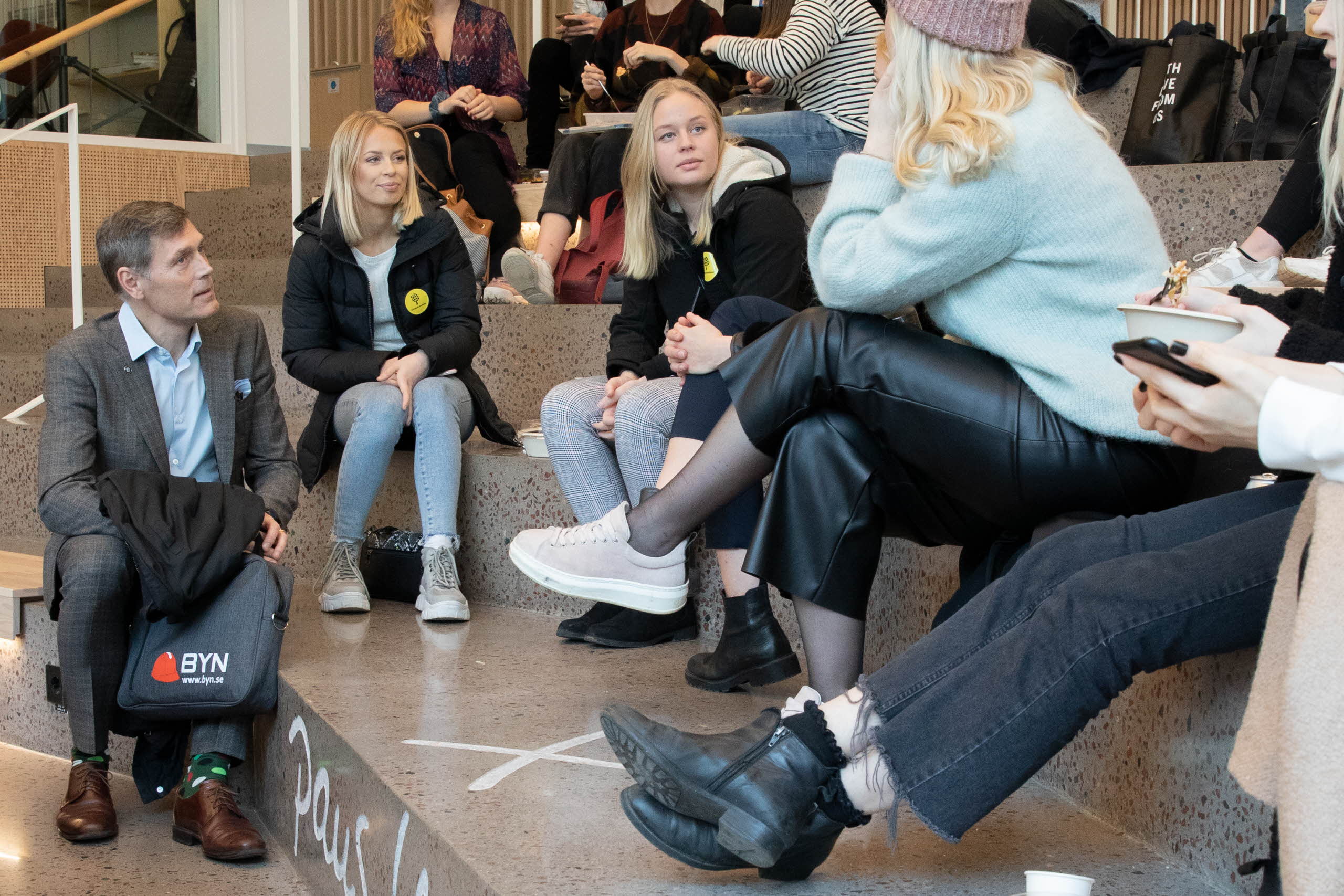 Studentinflytande
Programråd 

Linnékåren

Studentförening

Kursvärdering

Linnébarometern
[Speaker Notes: Studentinflytande

Ta dig tid att fylla i kursvärderingen, den är viktig i vårt kvalitetsarbete.

Kontakta läraren direkt vid upplevda problem. Programansvarig och Linnékåren kan också hjälpa till.]
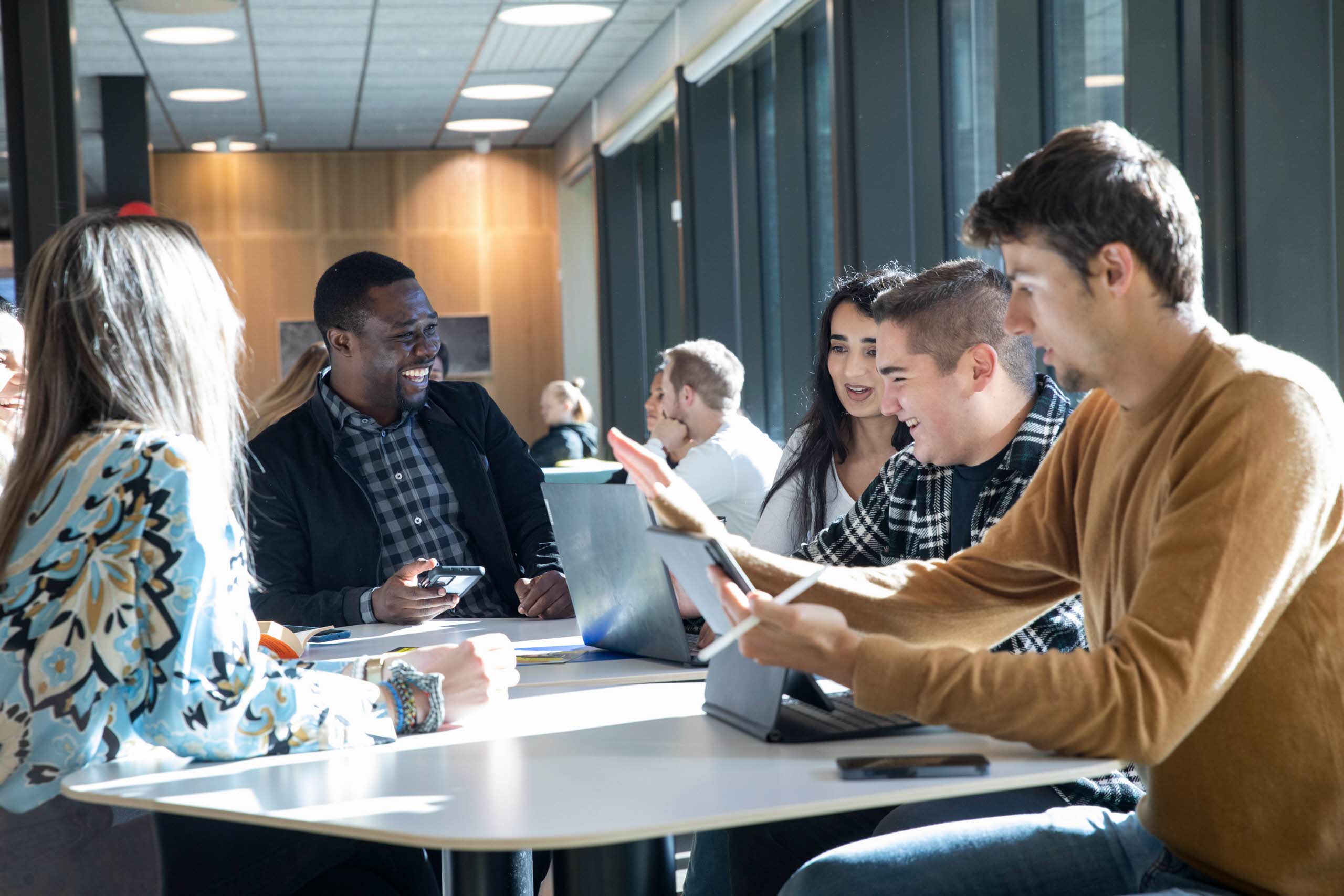 Kursvärdering
Efter varje kurs – fyll i kursvärderingen!Kursvärderingar är din möjlighet att påverka, framföra synpunkter och bidra till en god kurskvalitet.
[Speaker Notes: Kursvärdering

Studenten fyller i en kursvärdering efter avslutad kurs. Det är viktigt att studenterna gör detta för att vi ska kunna utveckla och ha en hög kvalitet på våra kurser. 

Om någon student är intresserad av tidigare sammanställningar av kursvärdering så går det bra att maila arkiv@lnu.se så få de en sammanställning i pdf.]
Programråd – verksamhetsutveckling – vem vill -  Vara med !? Påverka och möta andra intressenter???
MER information.
DEN  16/9 kl 15  sal  ? 


Programråd DEN 25/9 kl 15.15-17.00
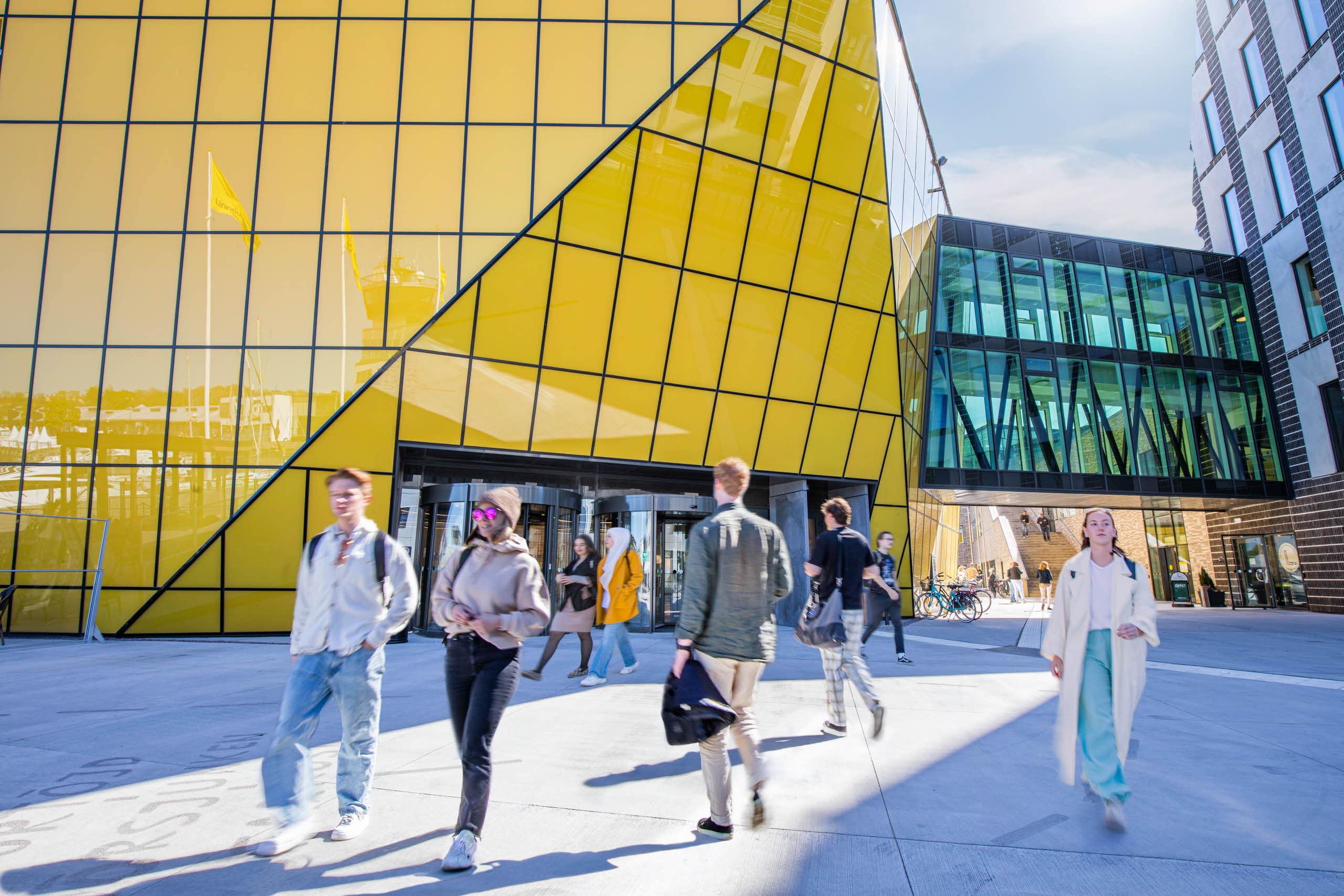 Student på Ekonomihögskolan
Checklista ny student
Studentkonto
Kursregistrering
SCHEMA – TIME EDIT
My-Moodle
LADOK
[Speaker Notes: Student på Ekonomihögskolan

Checklista ny student: https://lnu.se/nystudent
Följande information hittar studenterna här:
Hämta studentkonto
Registrera sig – går att göra veckan innan kursstart samt kursstartsveckan, måste ha ett studentkonto för att kunna registrera sig. Har studenten problem att registrera sig, hänvisa till utbildningsadministrationen vid Ekonomihögskolan eller att de mailar oss via ekonomihogskolan@lnu.se. På nästa slide kan du visa var studenterna klickar för att komma till registrering.

Samt praktisk information som:
Studentwebben
E-post
Passerkort]
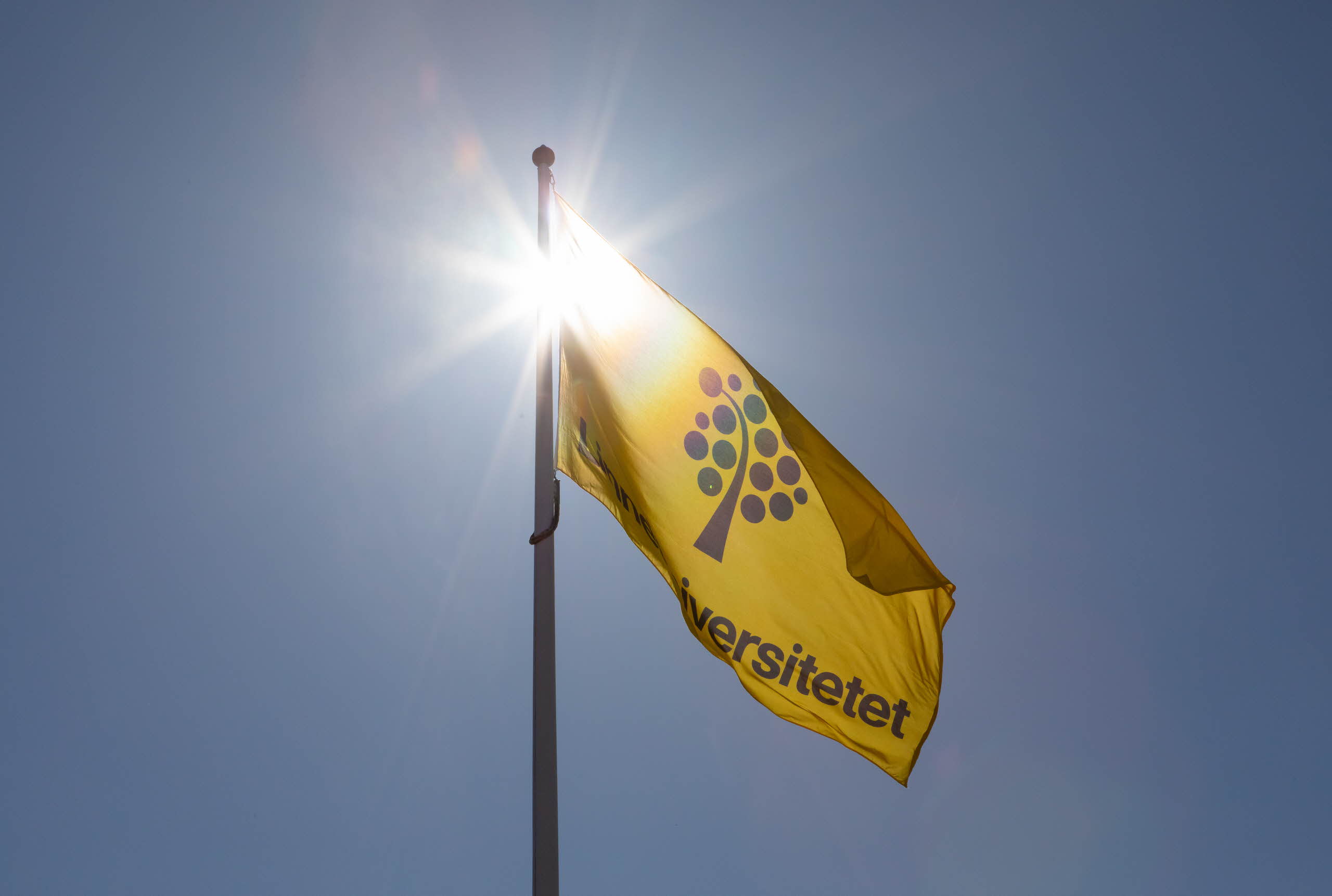 Välkommen tillEkonomihögskolan!
Glöm inte att registrera dig på första kursen redan idag!
[Speaker Notes: Glöm inte bort att uppmana studenterna att registrera sig idag.]
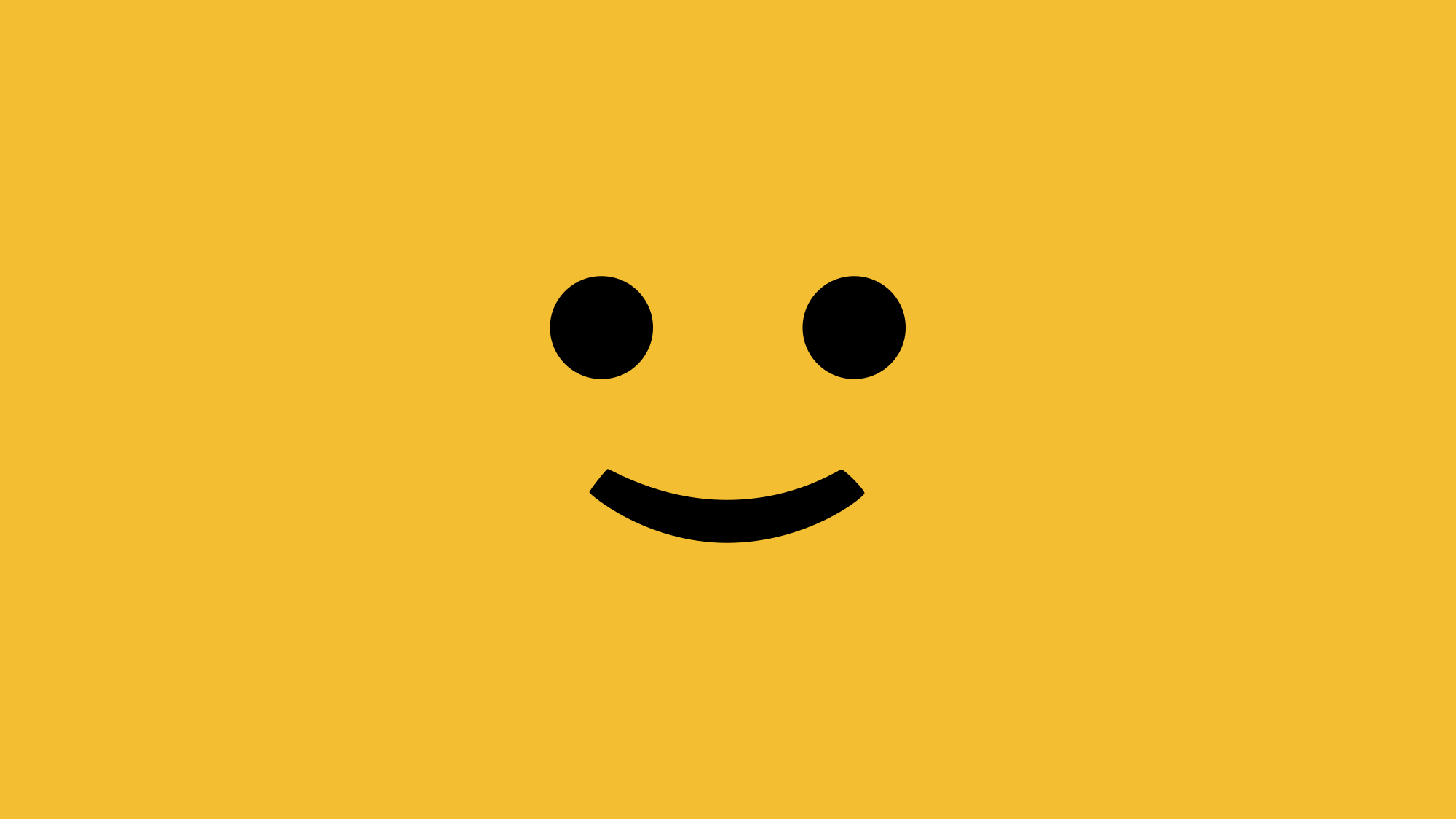 TAaf
Tack för att du lyssnat/ bilderna finns på Mymoodle med klickbara länkar

Välkommen//
 Gunilla Larsen programansvarig
Generella betygskriterier för betygsskalan A-F vid Ekonomihögskolan
Prestationen bedöms i förhållande till hur väl du har uppnått kursens mål.
[Speaker Notes: Betygsskala vid Ekonomihögskolan

Länk till regeldokumentet finns i rubriken och går även att hitta på Ekonomihögskolan informerar på MyMoodle. 

Gå igenom de olika stegen.]
Sammanvägning av betyg – betyg på kurs
Kursens samtliga examinationsmoment ska vara godkända innan samlingsbetyg kan fastställas. 

Utbildningsadministratör utför den matematiska beräkningen, enligt fastställda principer.

Betygsunderlaget lämnas till examinator för beslut genom signering av resultatlistan.

Sammanvägning sker genom att samtliga examinationsmoment som betygsatts i en kurs översätts av utbildningsadministratör till siffror enligt tabell till höger.
Varje examinationsmoment ges den procentuella vikt som motsvaras av dess omfatt­ning i högskolepoäng. Exempelkursen får således C, då snittet var 7,4.
[Speaker Notes: Sammanvägning av betyg – betyg på kurs

Berätta att en kurs består av olika examinationsmoment och dessa sammanvägs sedan och ett helkursbetyg sätts.]
SLUT – FRÅGOR ?